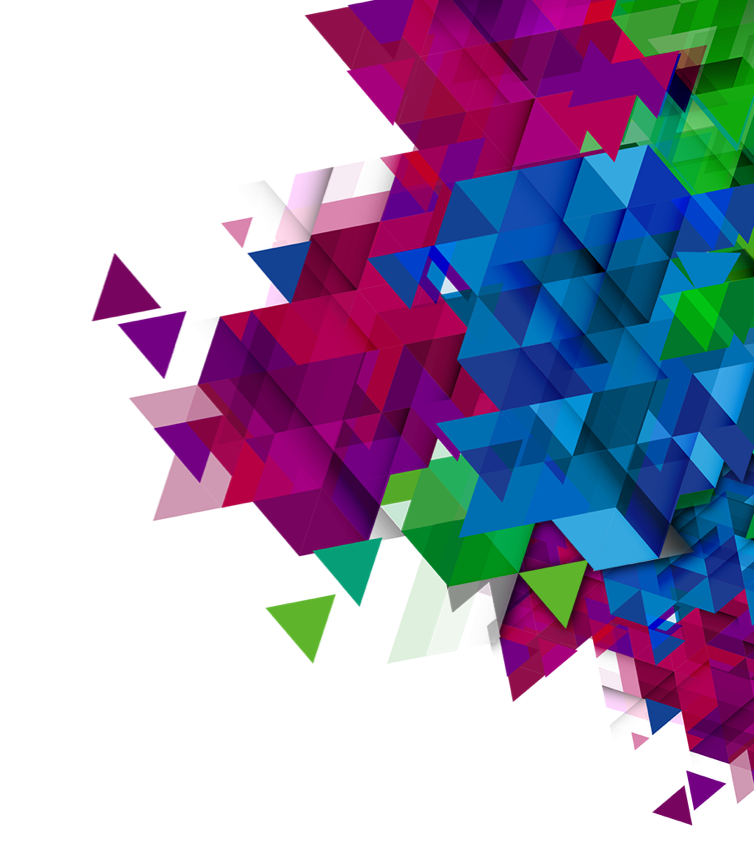 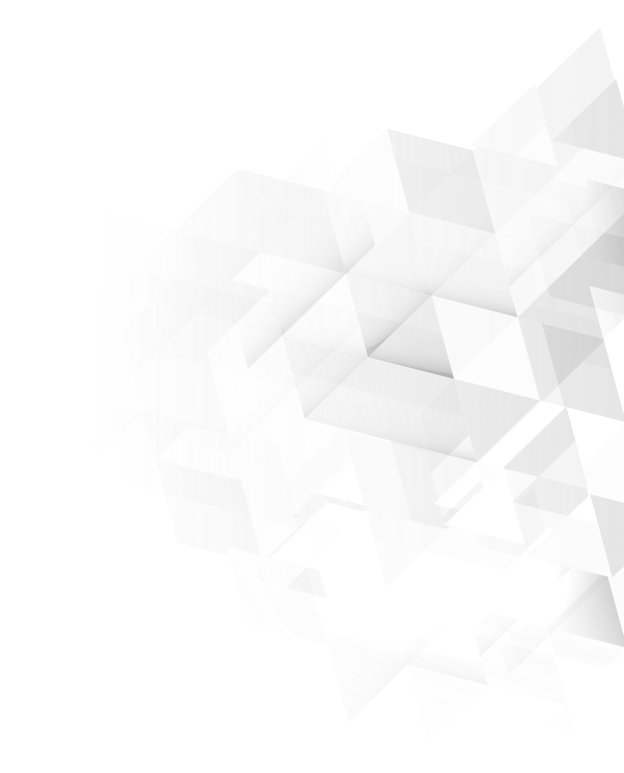 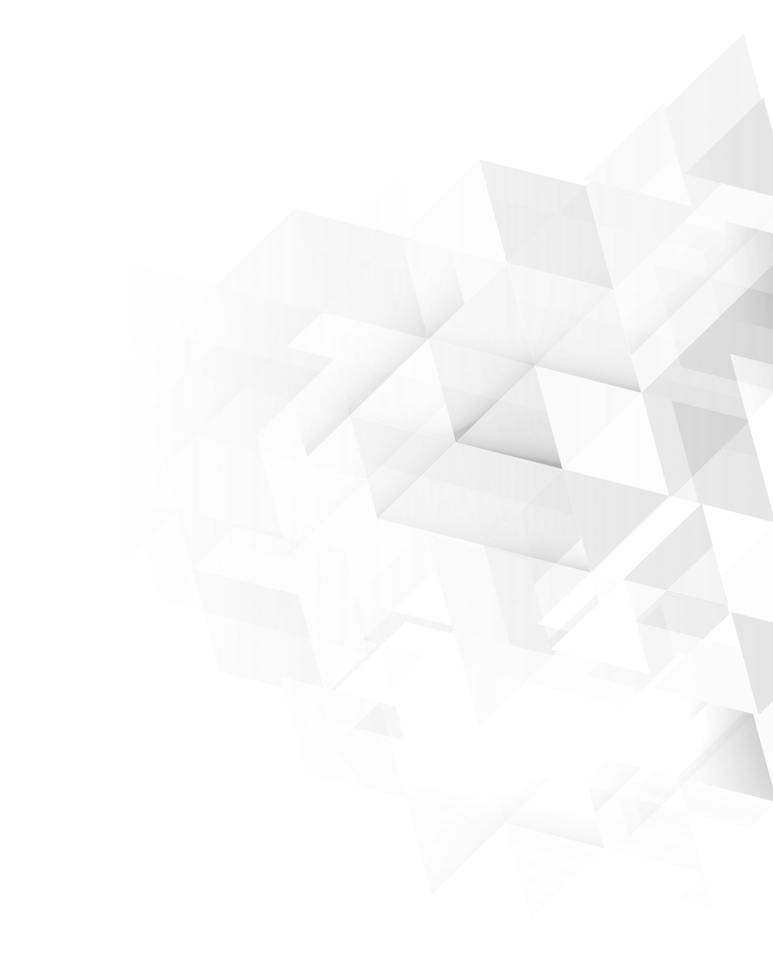 NAVIGATE YOUR FUTURE WITH A DIGITAL MAP
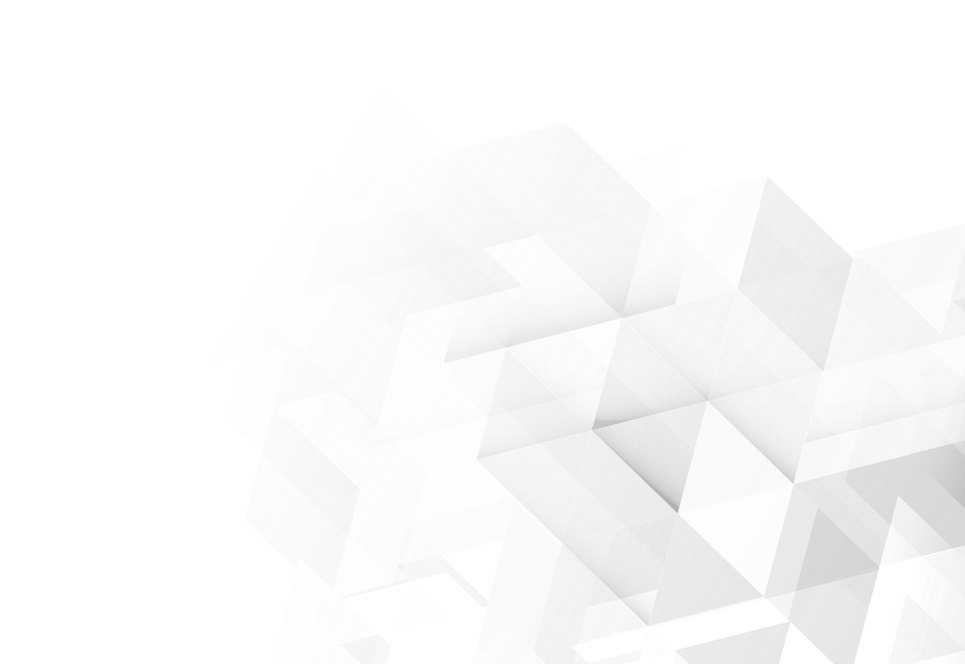 Jeremiah Owyang
Industry Analyst and Founding Partner
July 2019 |  @jowyang
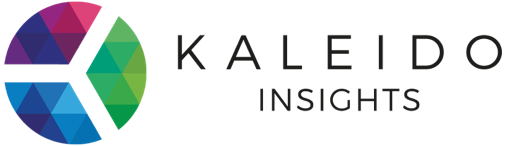 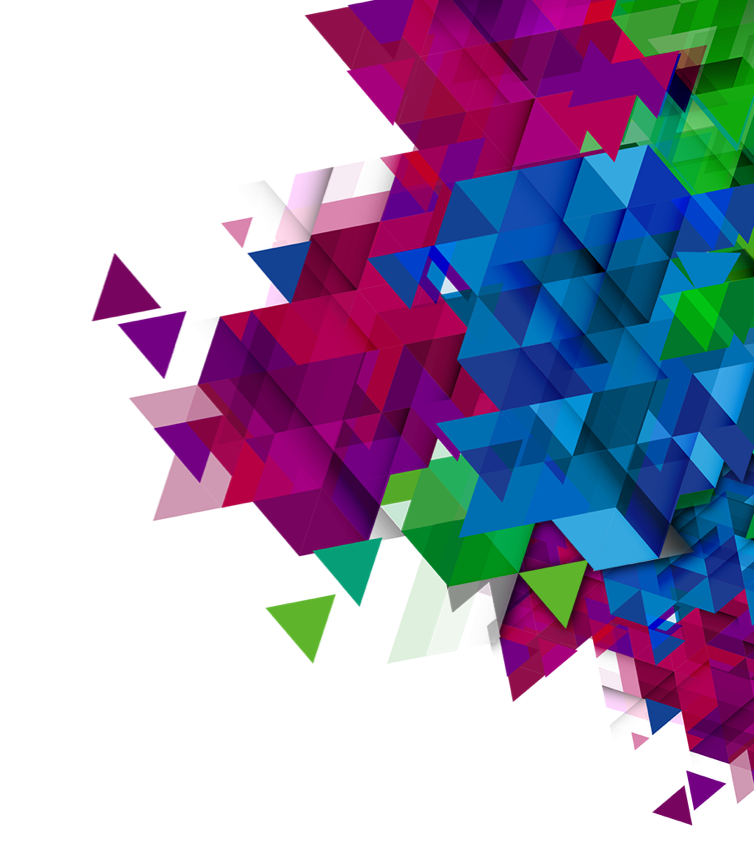 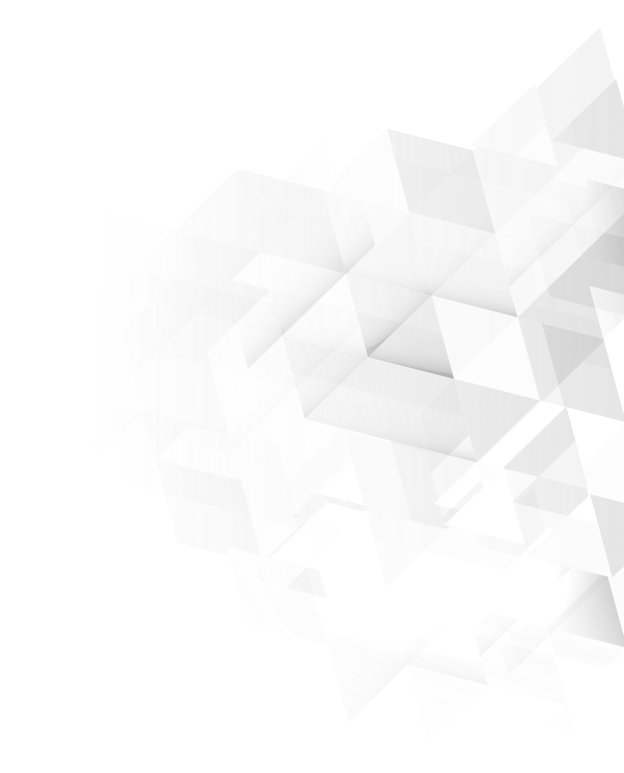 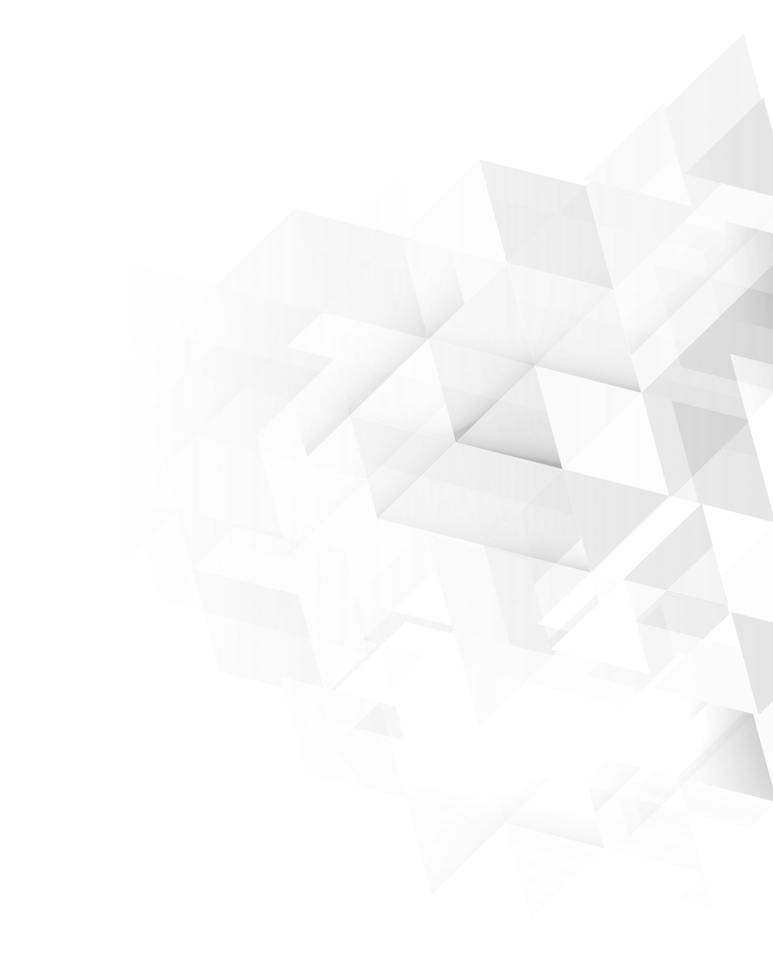 About me.
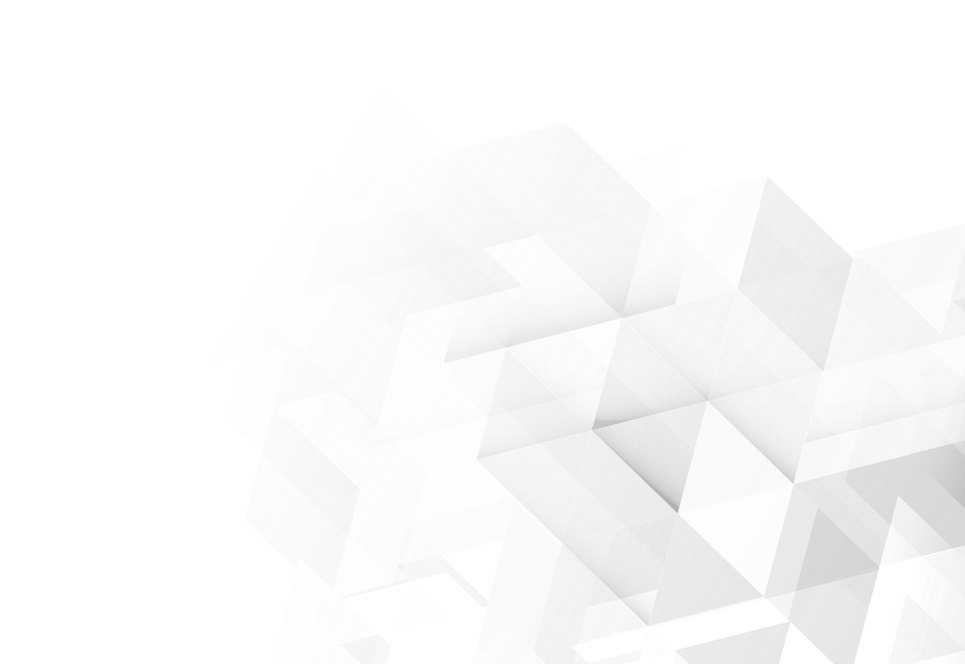 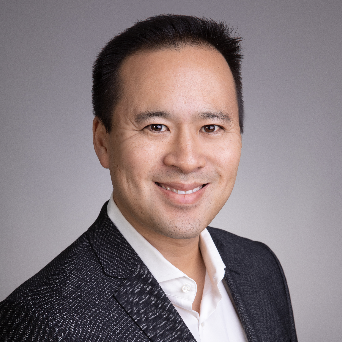 Jeremiah Owyang
Silicon Valley.
Entrepreneur. Industry Analyst.
Family. Fitness. Founder. 
Chinese Heritage
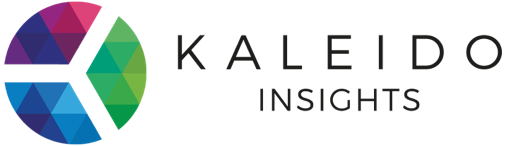 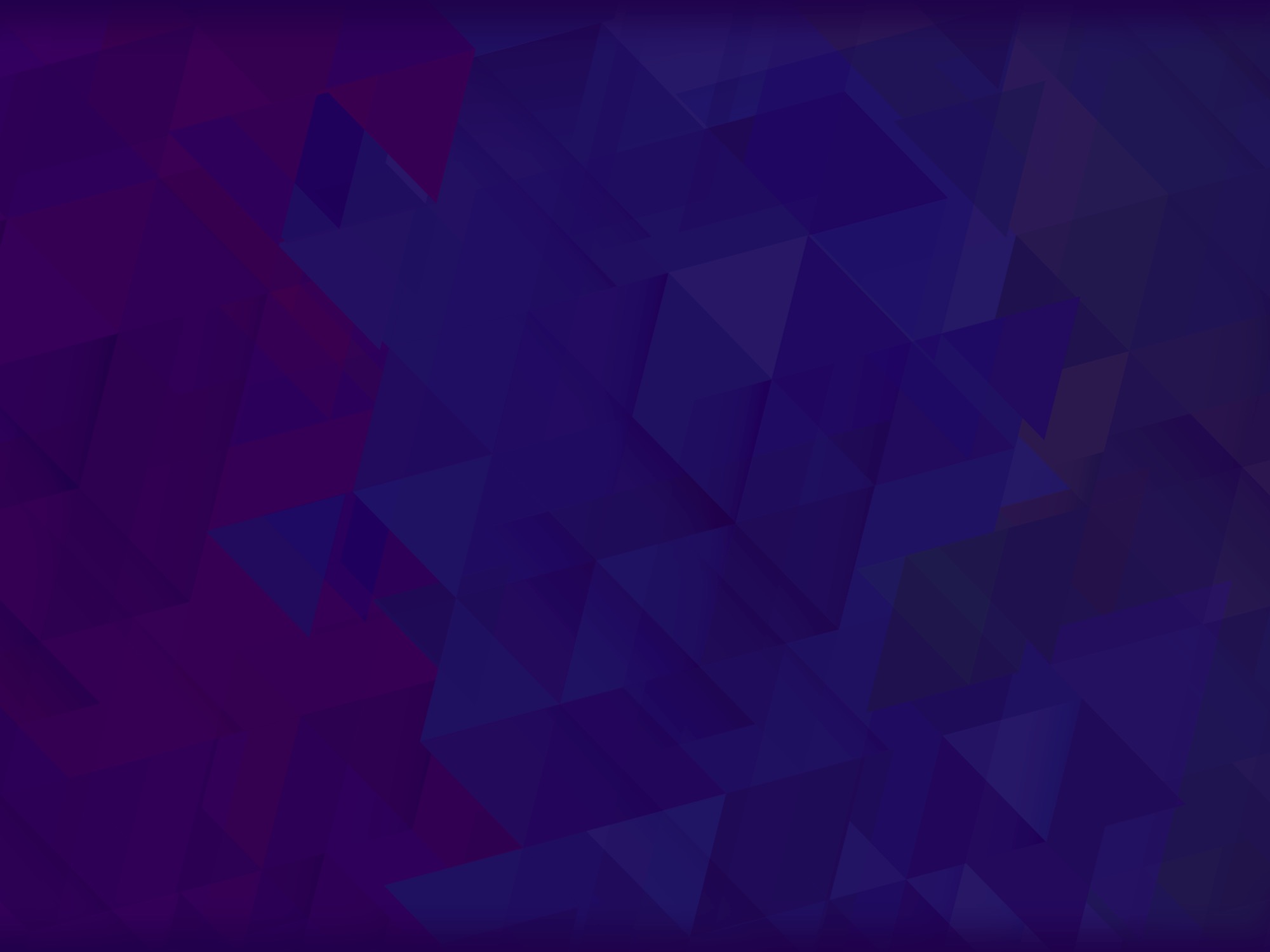 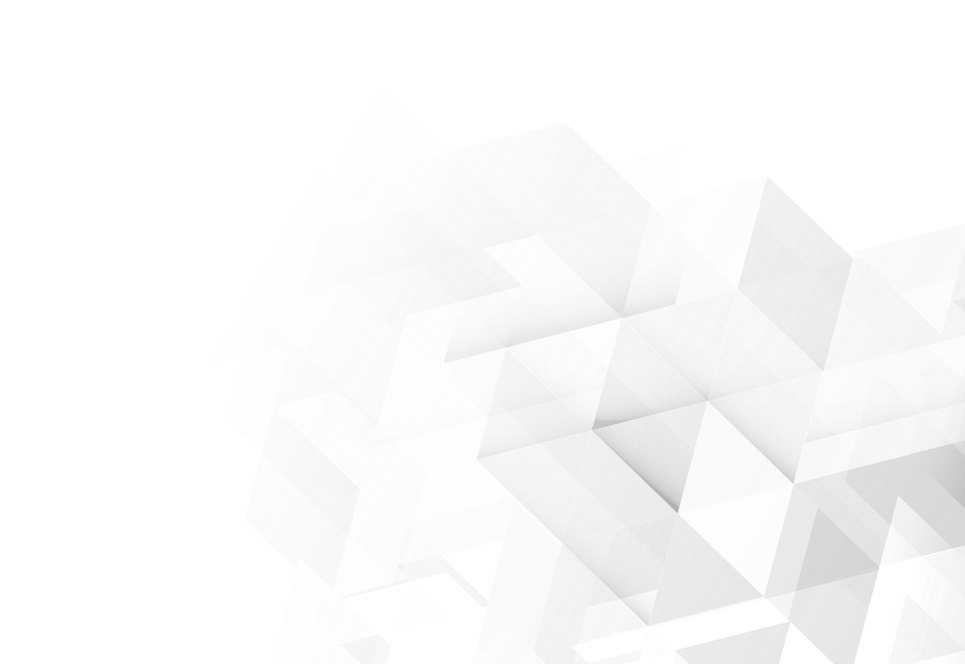 1. What’s the goal?
[Speaker Notes: Photos from pexels
https://www.pexels.com/photo/three-person-holding-smartphones-1061579/
https://www.pexels.com/photo/light-smartphone-macbook-mockup-67112/
https://www.pexels.com/photo/apple-applications-apps-cell-phone-607812/]
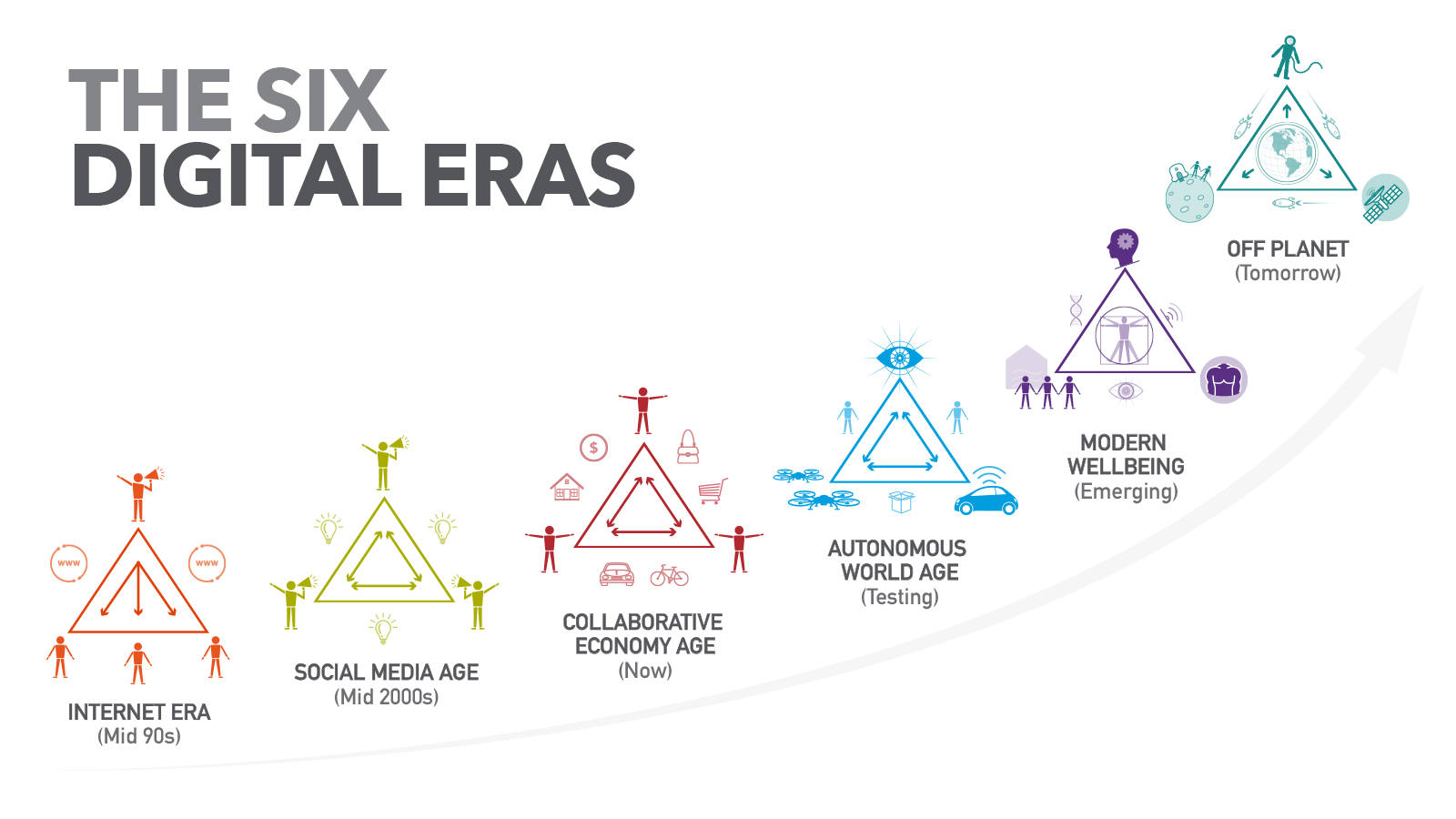 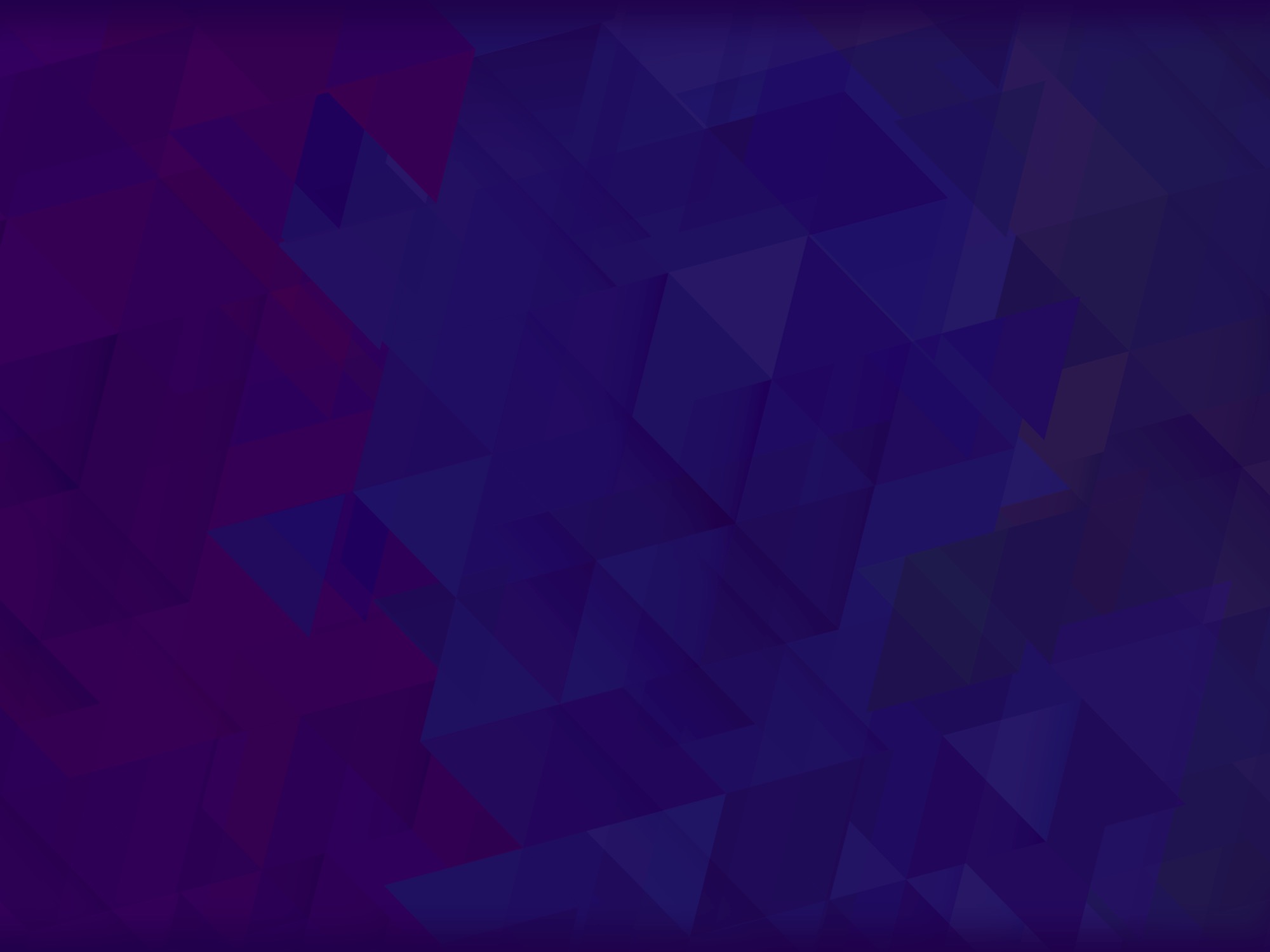 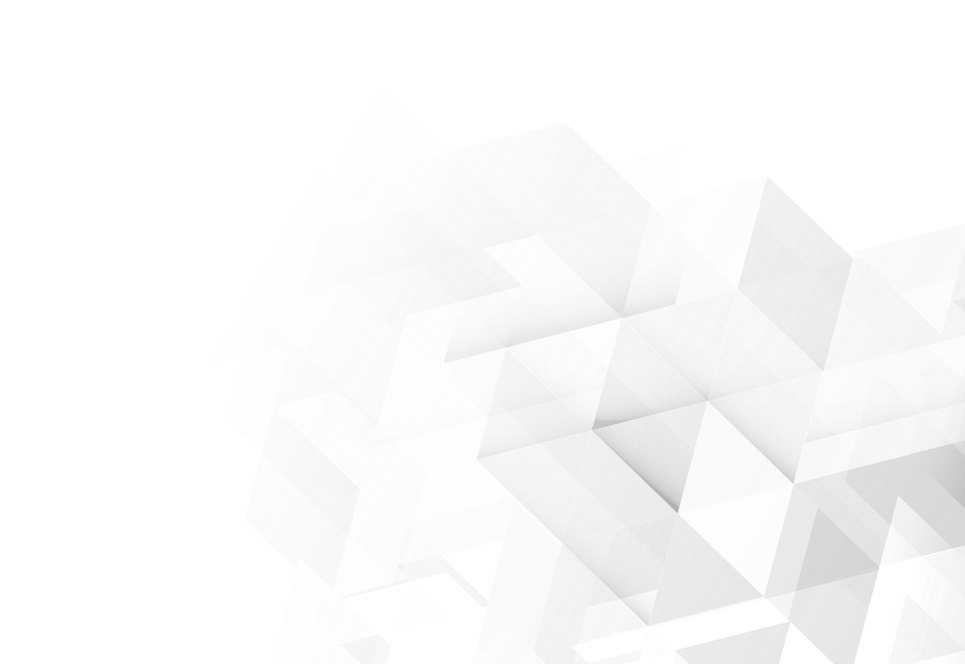 2. Fish where the fish are
[Speaker Notes: Photos from pexels
https://www.pexels.com/photo/three-person-holding-smartphones-1061579/
https://www.pexels.com/photo/light-smartphone-macbook-mockup-67112/
https://www.pexels.com/photo/apple-applications-apps-cell-phone-607812/]
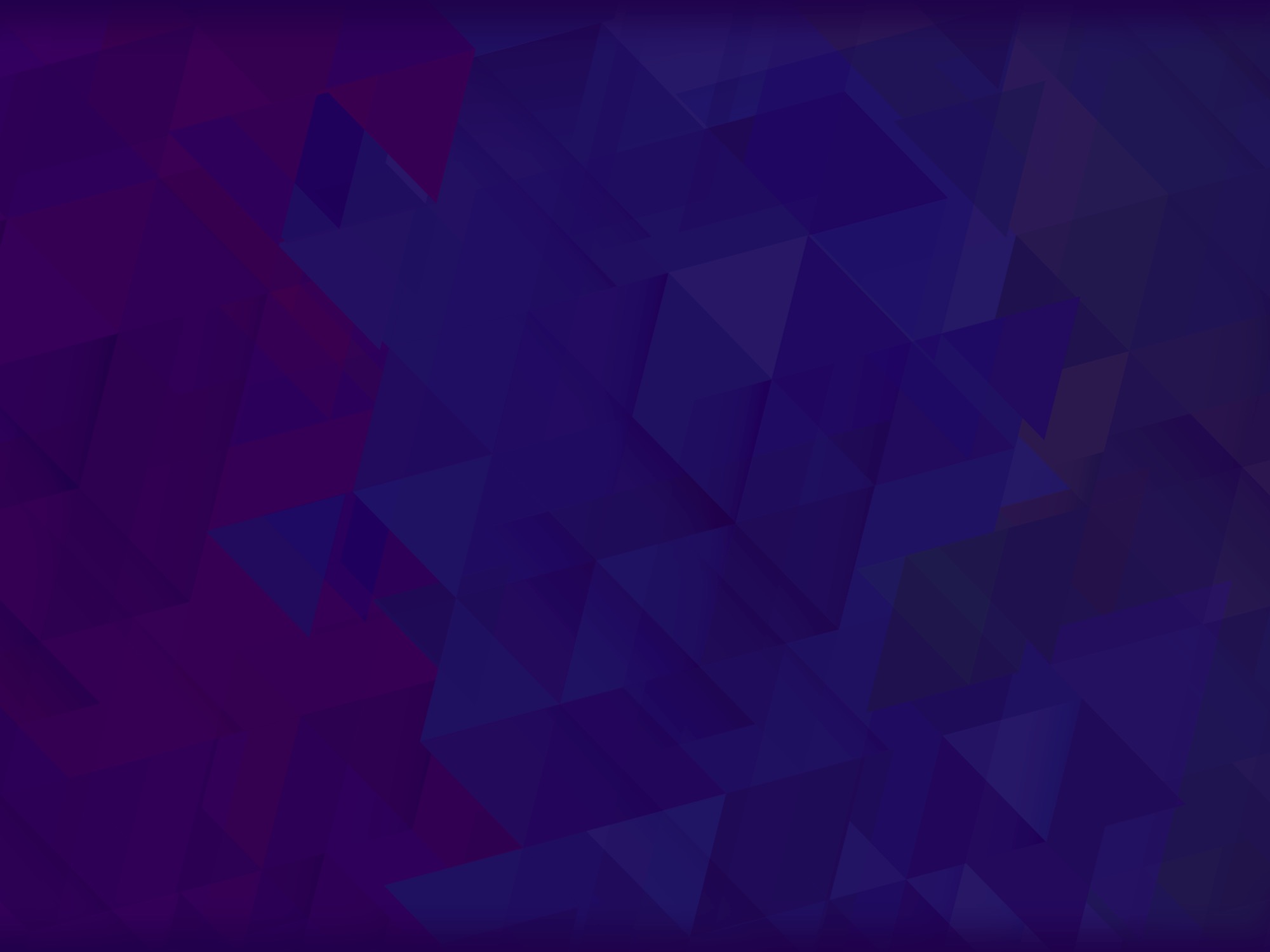 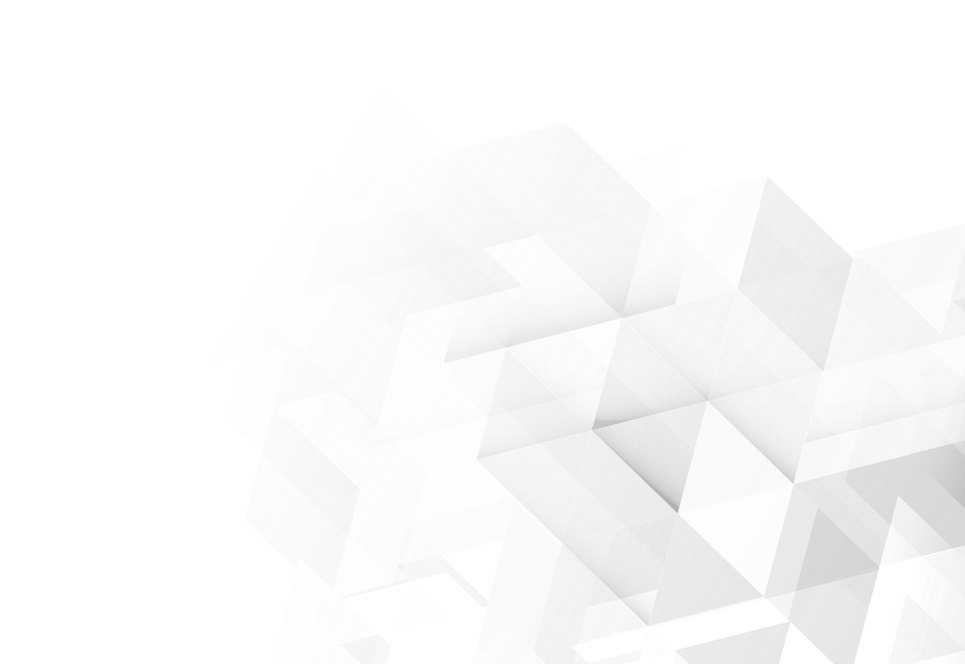 3. Meaningful content, draw people in
[Speaker Notes: Photos from pexels
https://www.pexels.com/photo/three-person-holding-smartphones-1061579/
https://www.pexels.com/photo/light-smartphone-macbook-mockup-67112/
https://www.pexels.com/photo/apple-applications-apps-cell-phone-607812/]
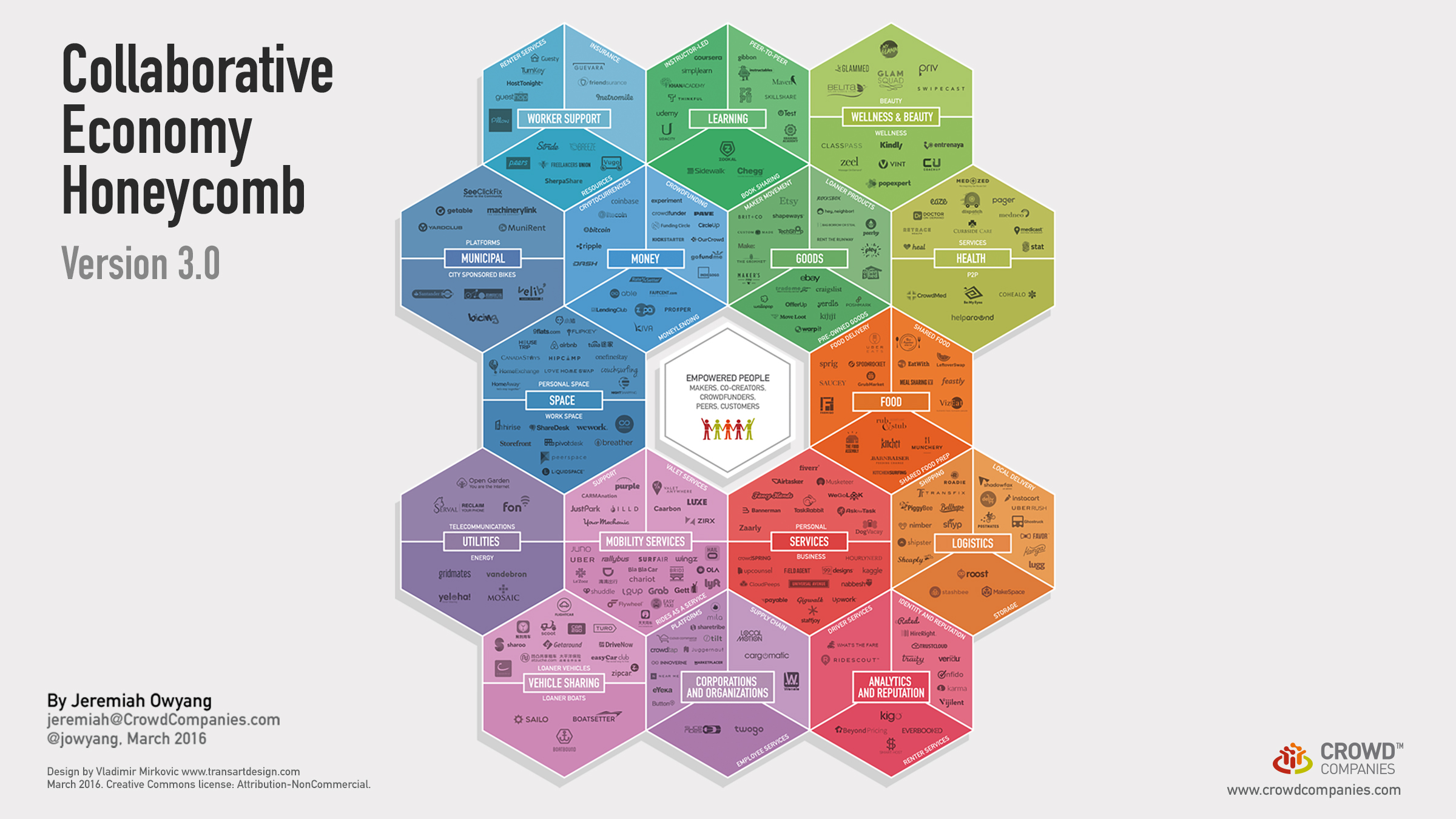 [Speaker Notes: Photo: https://www.satellitetoday.com/innovation/2019/04/24/satellite-iot-for-5g-whats-the-story/]
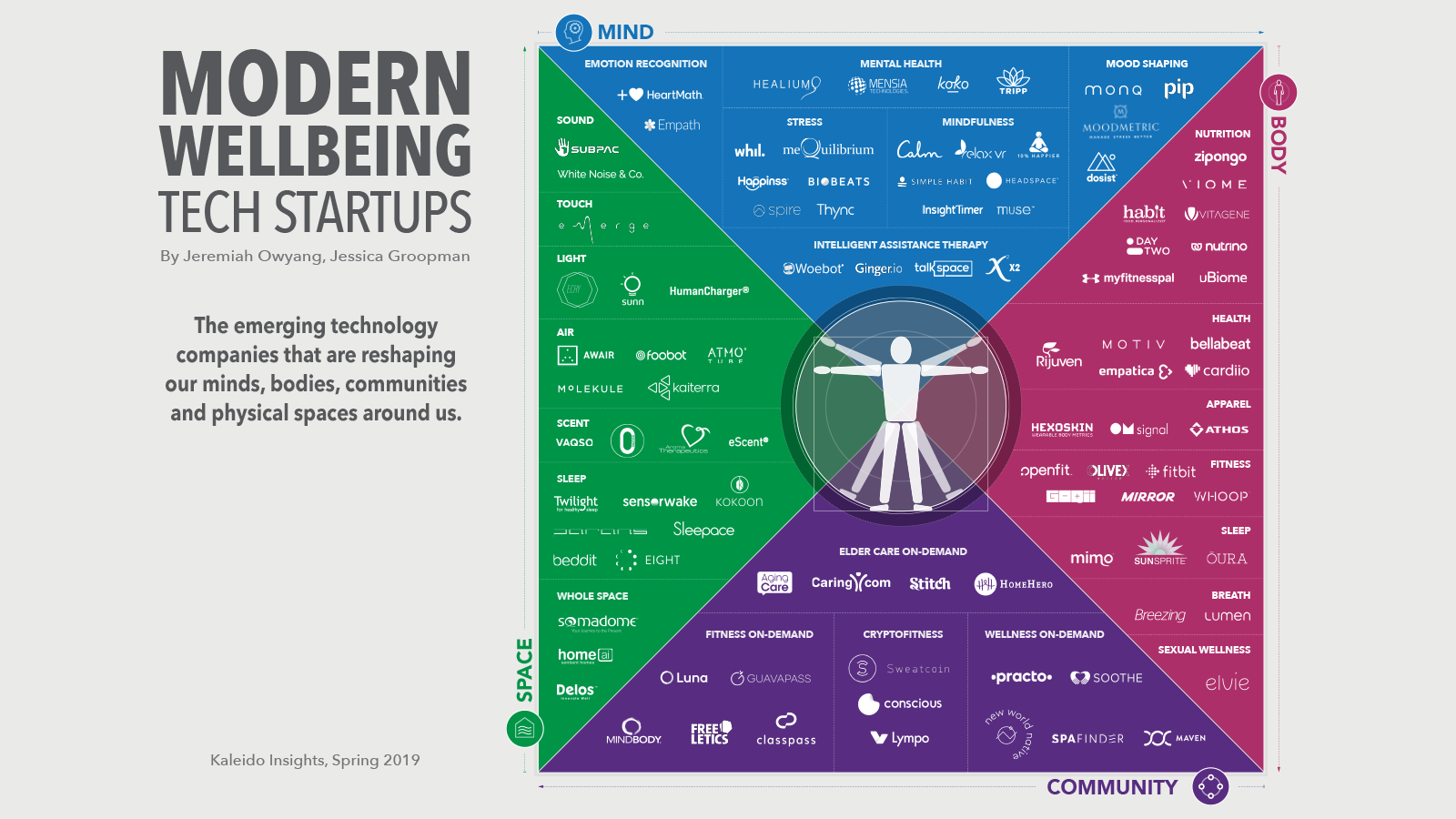 [Speaker Notes: IN every phase, simple technologies create a POWER shift.]
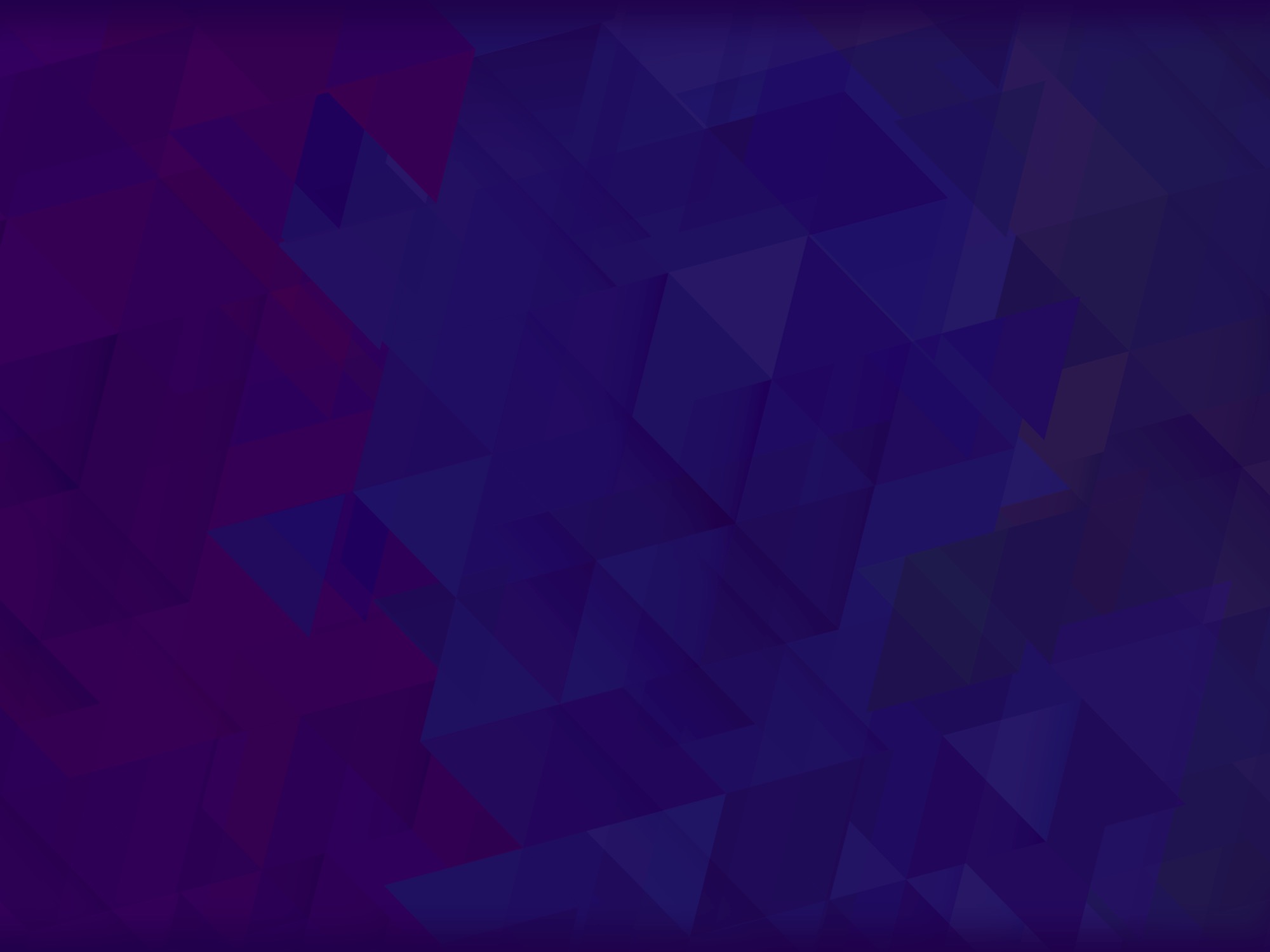 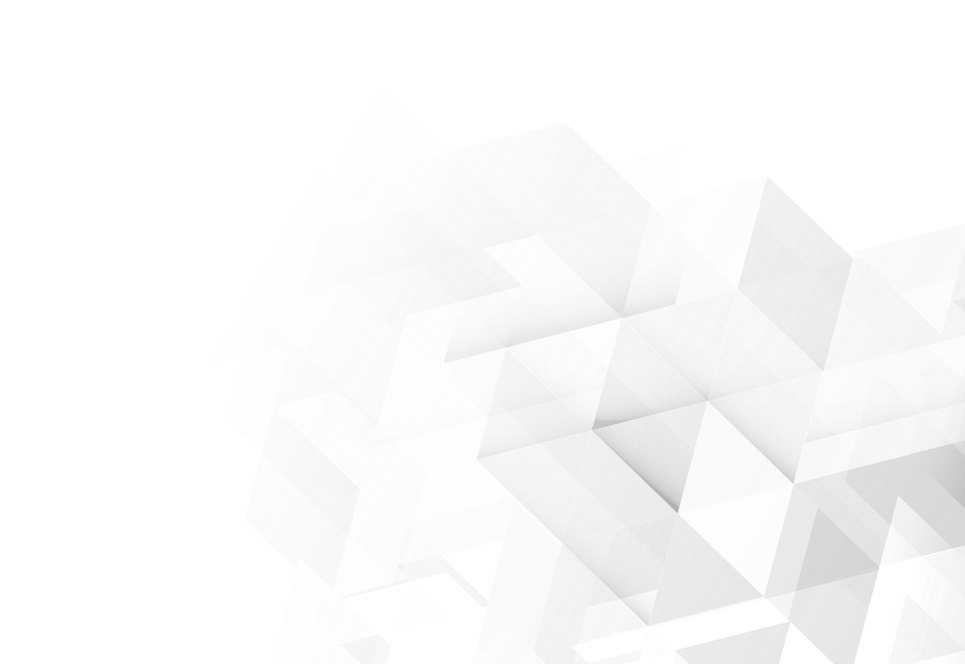 4. Promote, it’s about advertising now
[Speaker Notes: Photos from pexels
https://www.pexels.com/photo/three-person-holding-smartphones-1061579/
https://www.pexels.com/photo/light-smartphone-macbook-mockup-67112/
https://www.pexels.com/photo/apple-applications-apps-cell-phone-607812/]
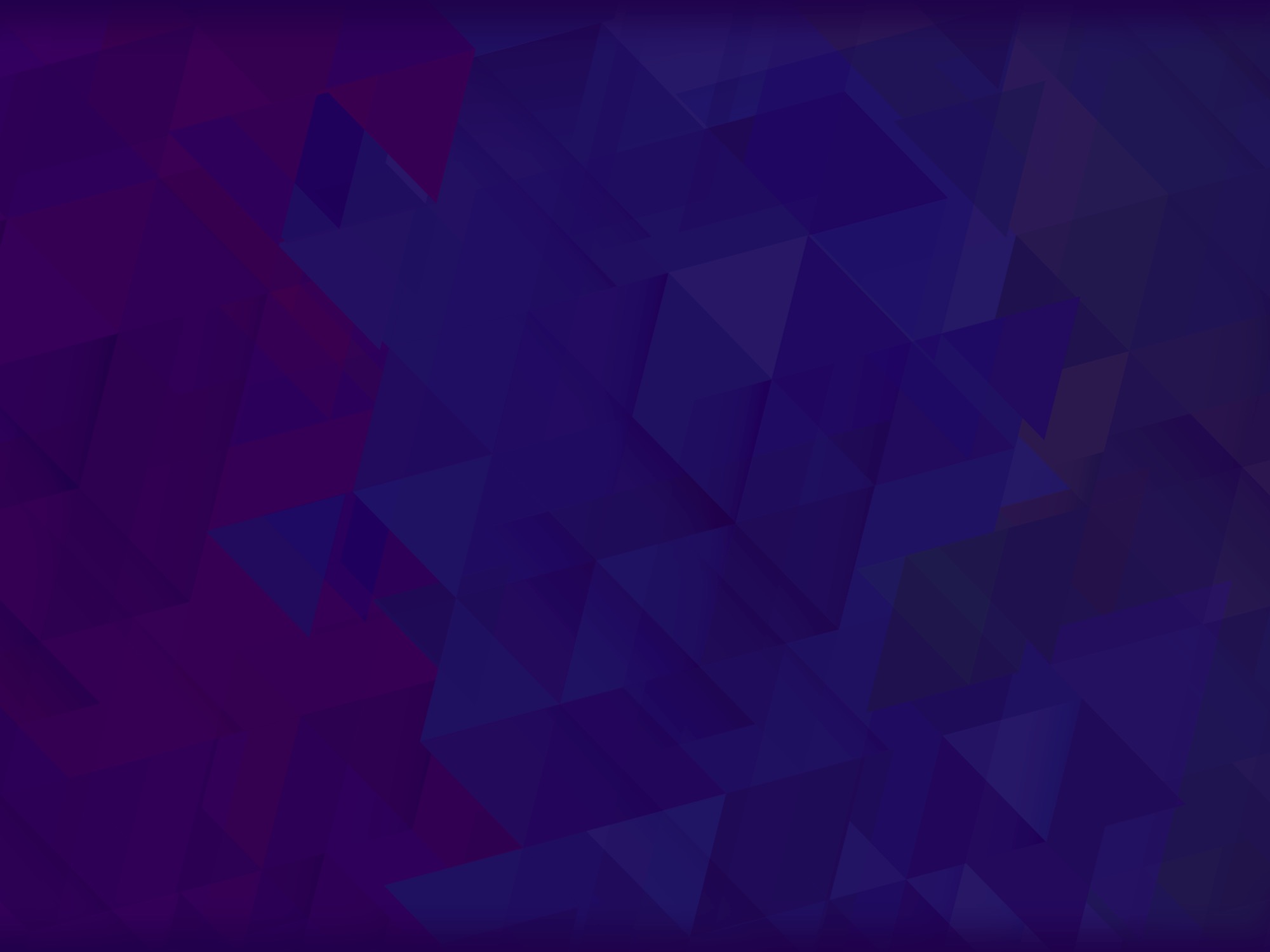 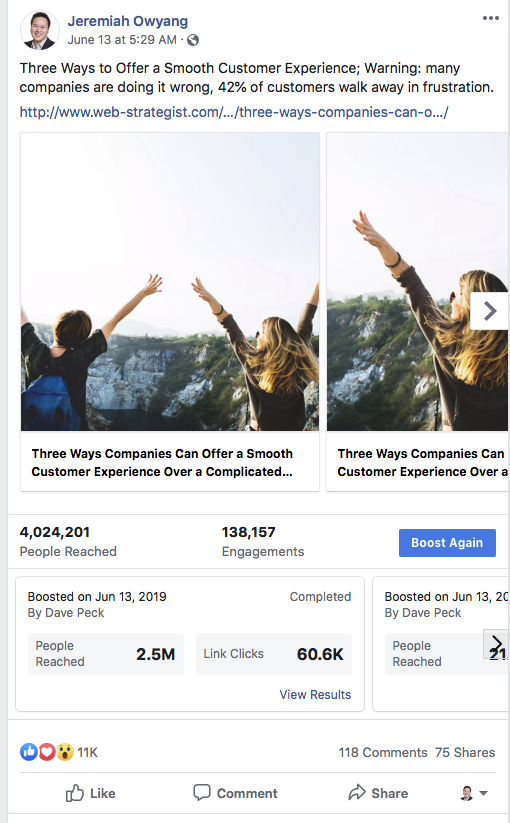 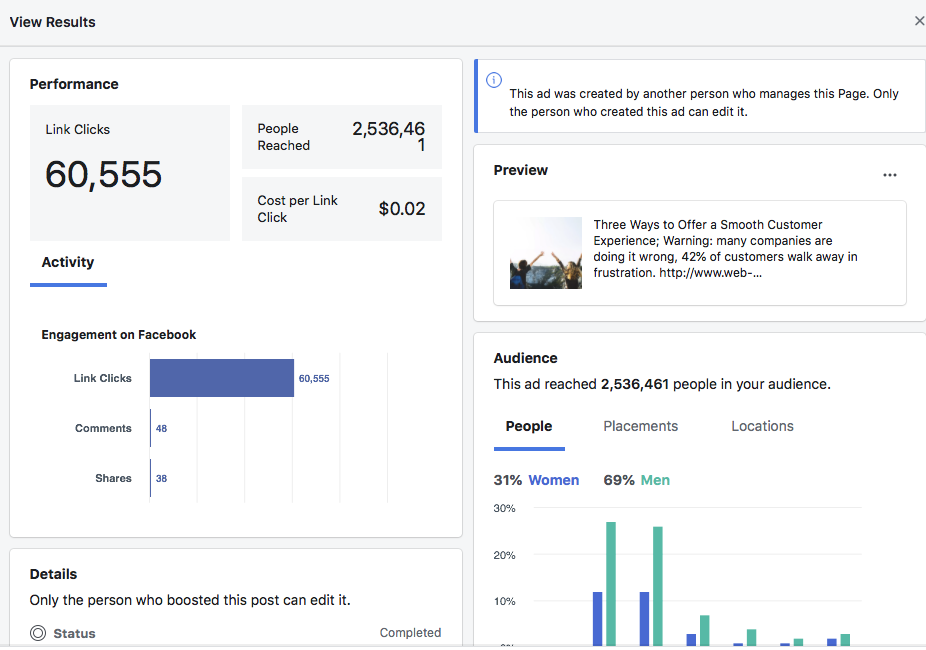 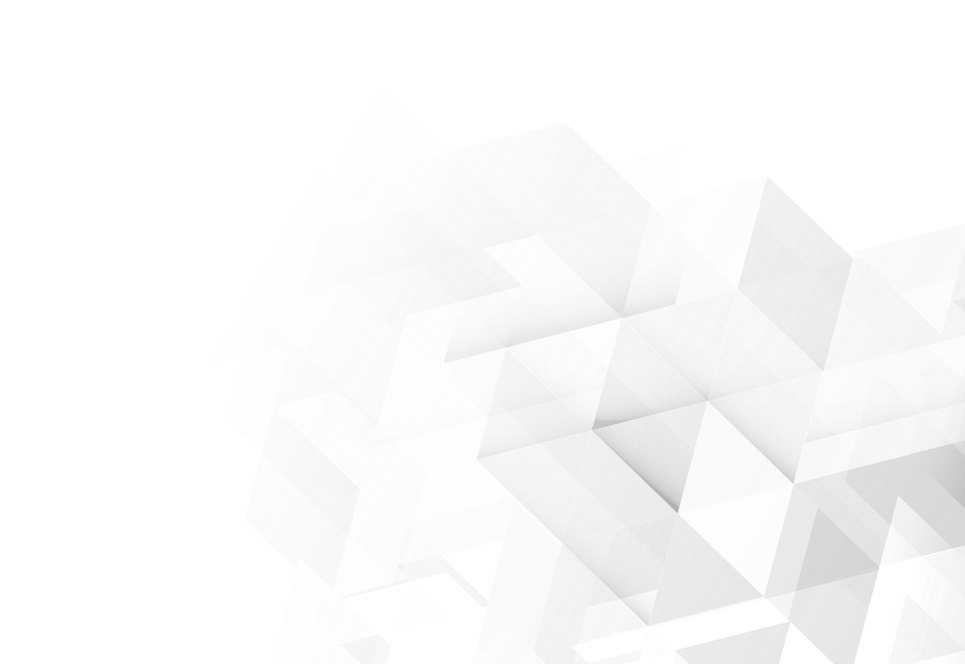 [Speaker Notes: Photos from pexels
https://www.pexels.com/photo/three-person-holding-smartphones-1061579/
https://www.pexels.com/photo/light-smartphone-macbook-mockup-67112/
https://www.pexels.com/photo/apple-applications-apps-cell-phone-607812/]
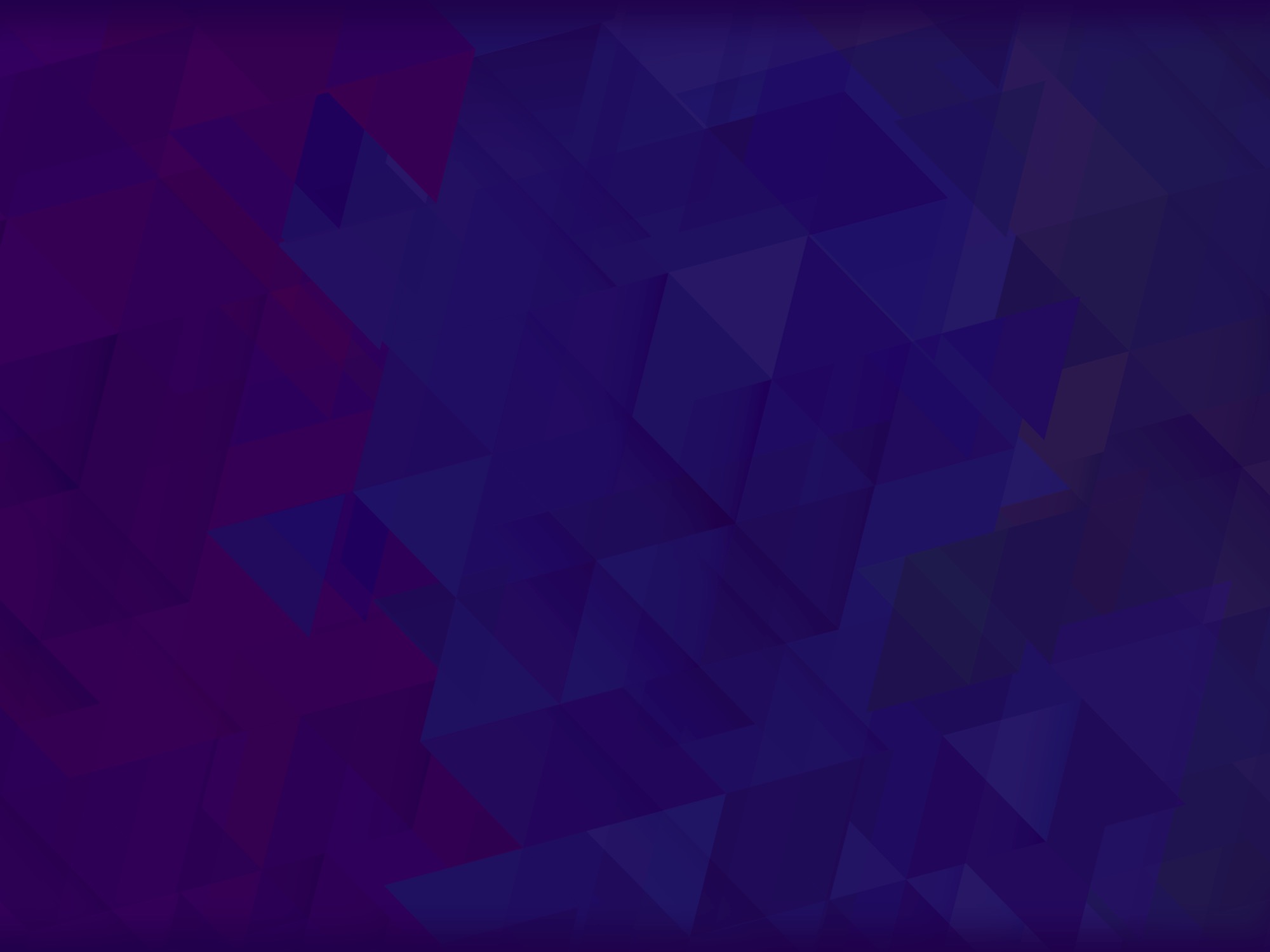 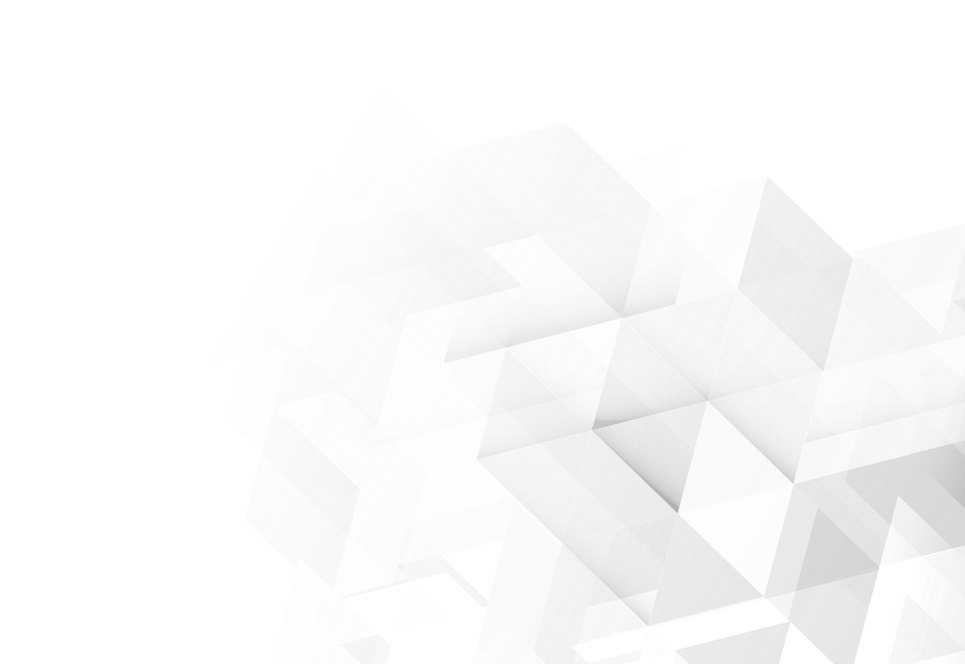 5. Series of content. Strategy “The Thanksgiving Turkey”
[Speaker Notes: Photos from pexels
https://www.pexels.com/photo/three-person-holding-smartphones-1061579/
https://www.pexels.com/photo/light-smartphone-macbook-mockup-67112/
https://www.pexels.com/photo/apple-applications-apps-cell-phone-607812/]
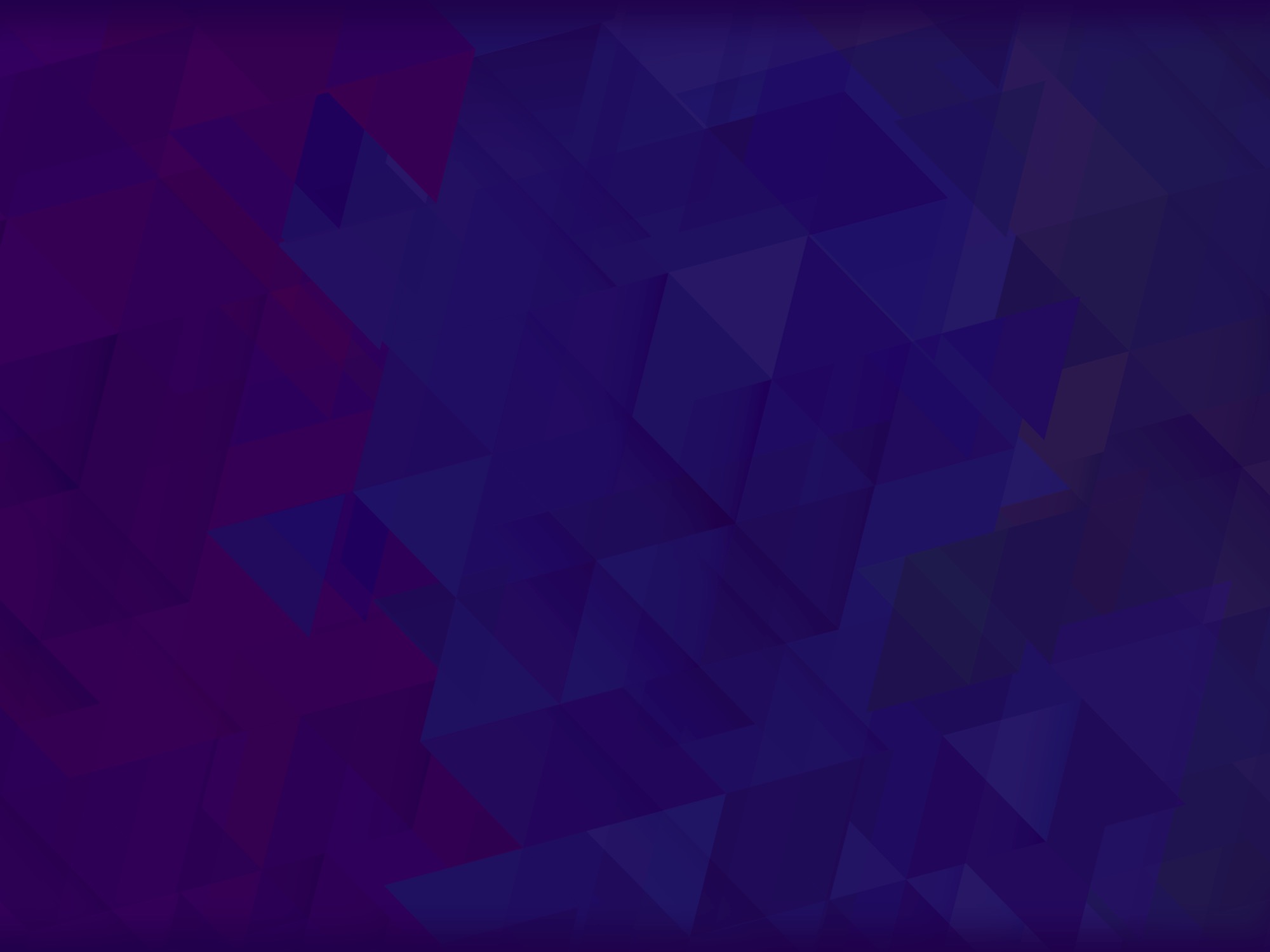 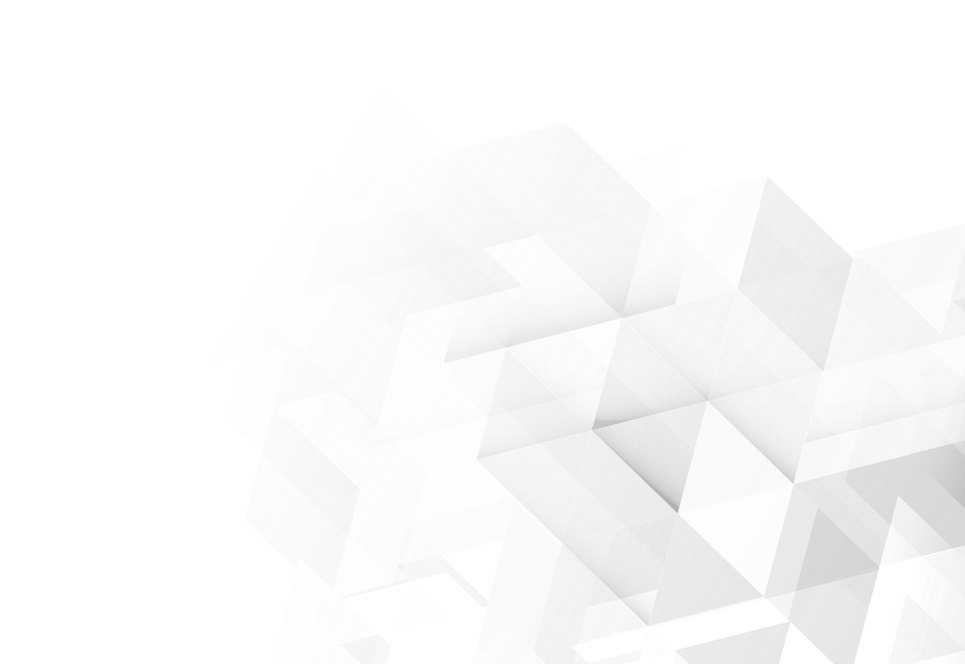 6. Ask they want they 
want to hear
[Speaker Notes: Photos from pexels
https://www.pexels.com/photo/three-person-holding-smartphones-1061579/
https://www.pexels.com/photo/light-smartphone-macbook-mockup-67112/
https://www.pexels.com/photo/apple-applications-apps-cell-phone-607812/]
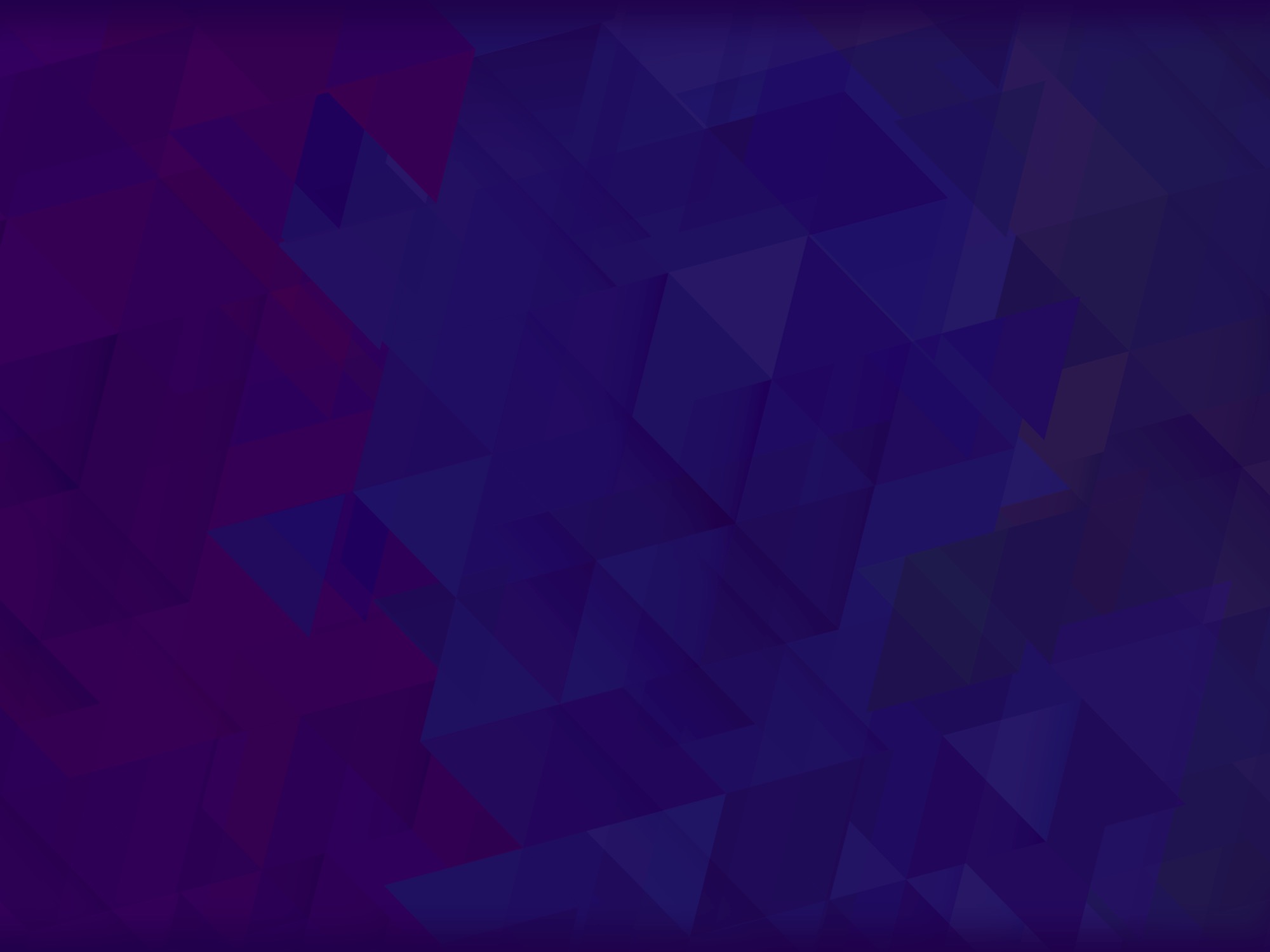 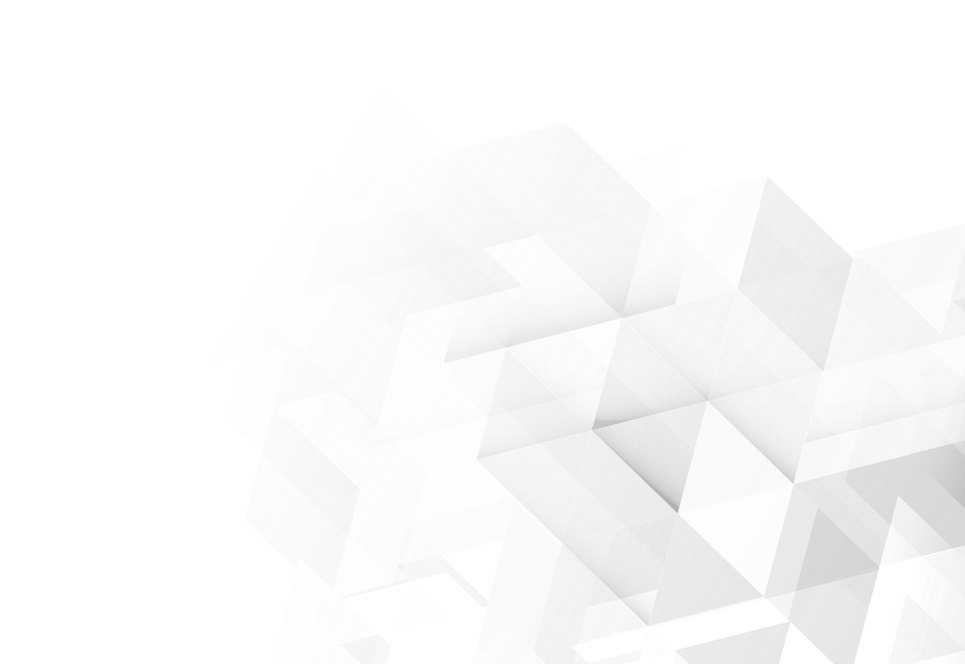 7. Content Calendar
[Speaker Notes: Photos from pexels
https://www.pexels.com/photo/three-person-holding-smartphones-1061579/
https://www.pexels.com/photo/light-smartphone-macbook-mockup-67112/
https://www.pexels.com/photo/apple-applications-apps-cell-phone-607812/]
Team
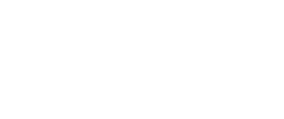 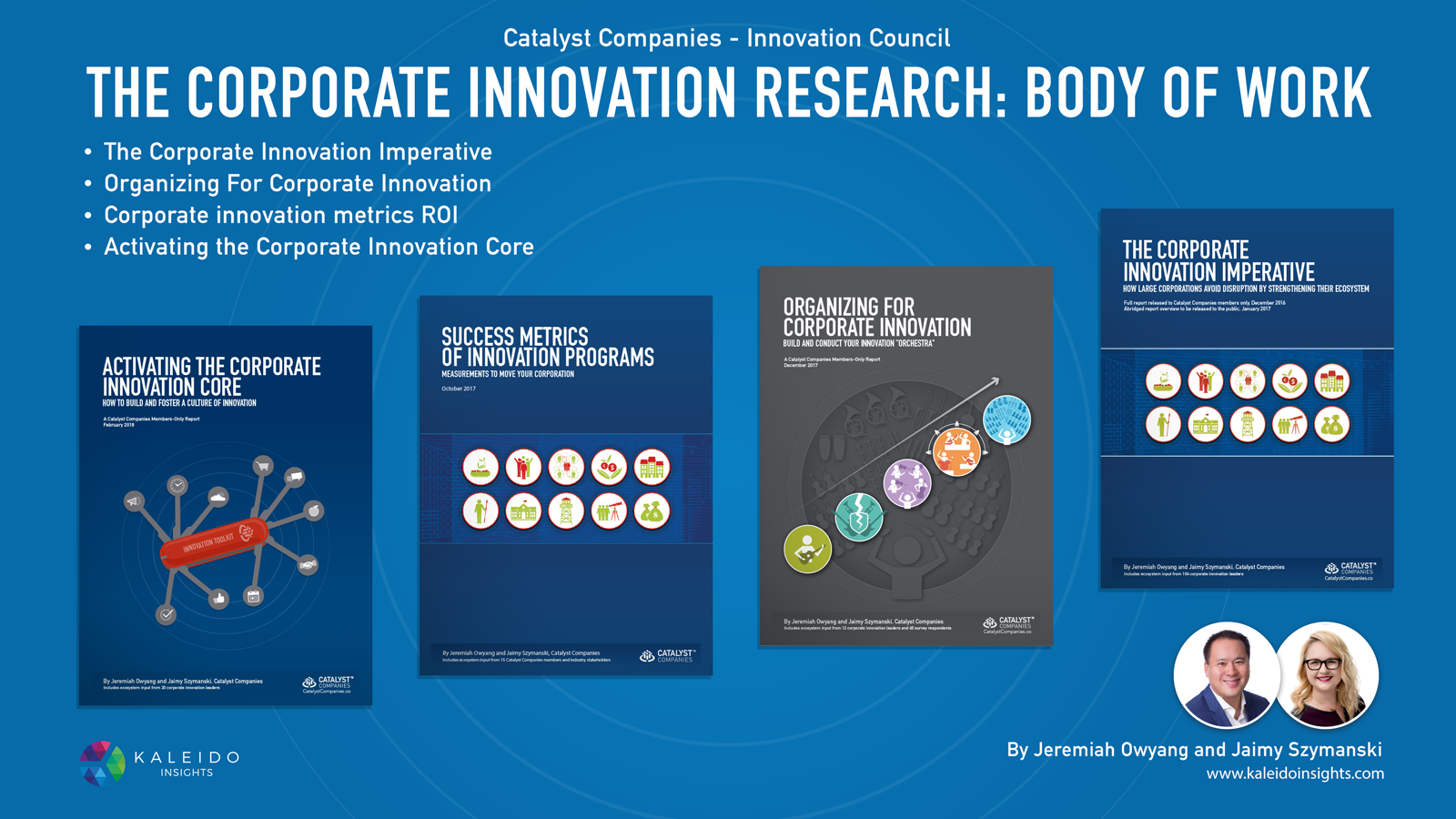 [Speaker Notes: https://techcrunch.com/2017/01/10/check-out-the-real-world-version-of-the-mercedes-benz-drone-delivery-van/

Mercedes-Benz and drone startup Matternet unveiled their concept ‘Vision Van’ at CES 2017. .. complete with drones nested up on the roof, and a working intelligent front LED display. 

In back of the van is an inventory storage rack with a path down the middle that looks very much like what you’d expect to see in a standard inventory warehouse. The racks are designed to slide out as a complete array, so that the vans can be stocked quickly just by swapping out the entire interior in one go. A robot arm in the van that packs the drones via a slot in the roof is programmed with the package locations on each inventory rack before the van starts making its rounds.]
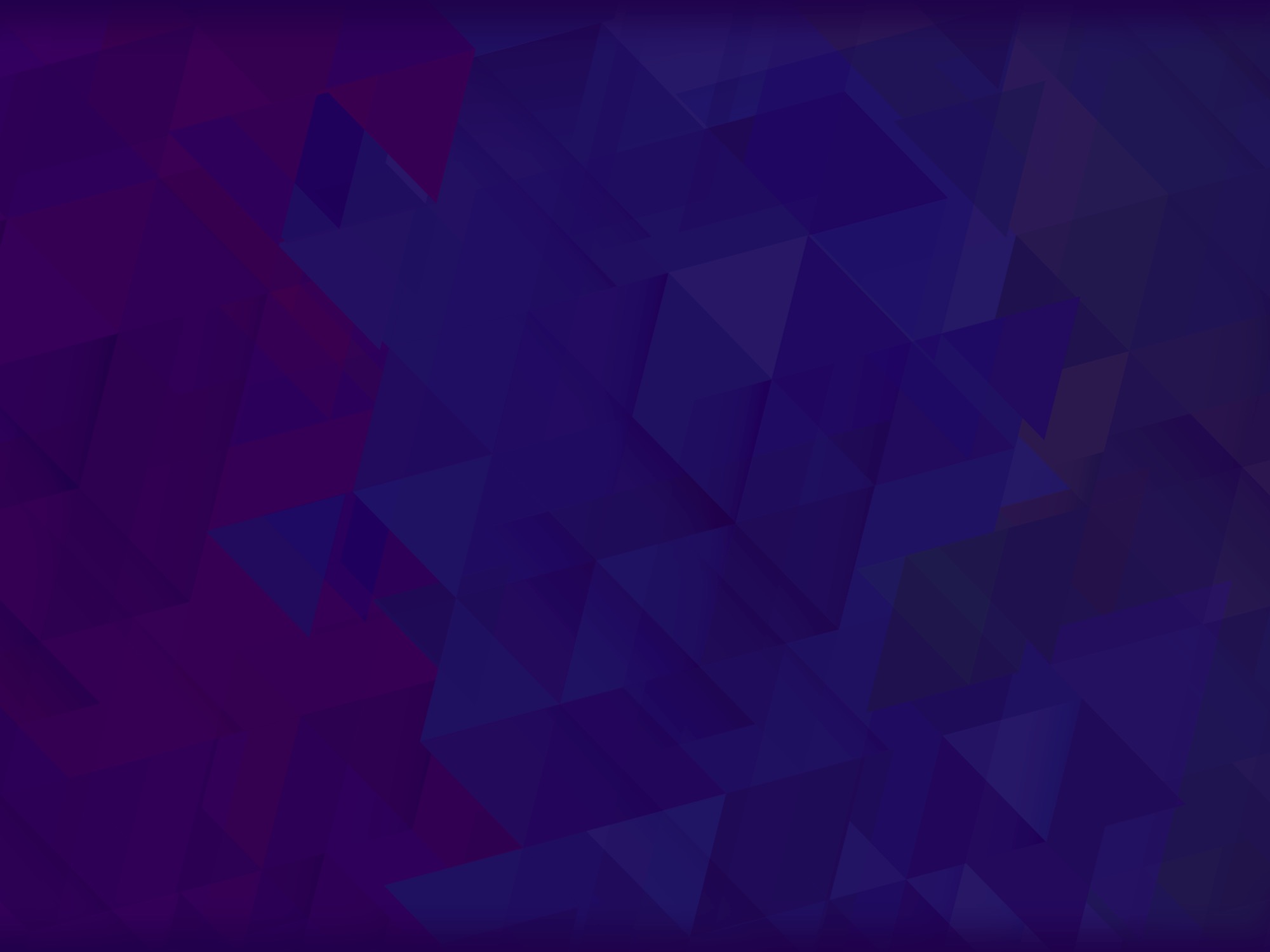 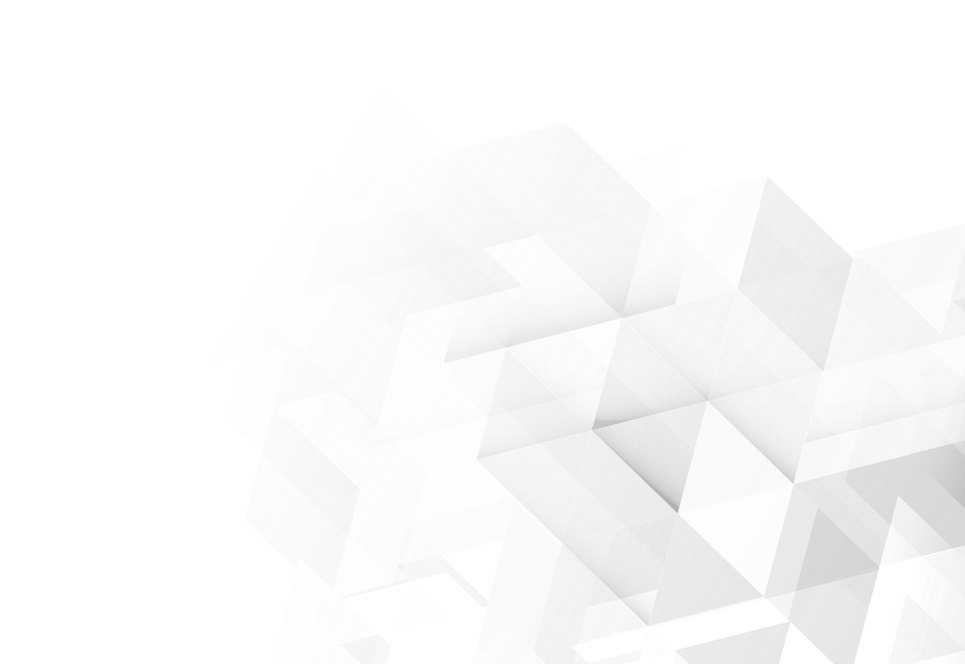 8. Incorporate with your physical interactions
[Speaker Notes: Photos from pexels
https://www.pexels.com/photo/three-person-holding-smartphones-1061579/
https://www.pexels.com/photo/light-smartphone-macbook-mockup-67112/
https://www.pexels.com/photo/apple-applications-apps-cell-phone-607812/]
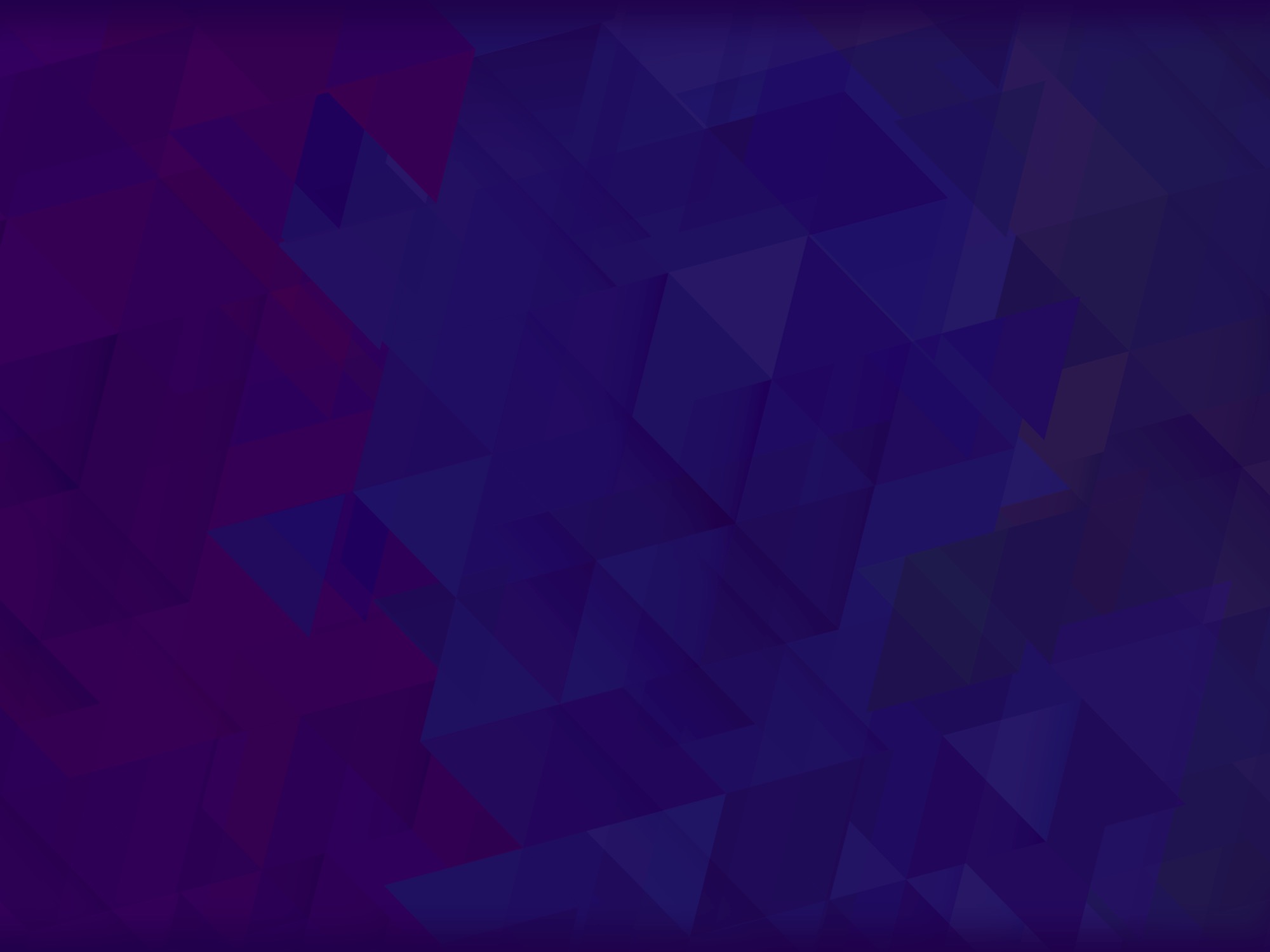 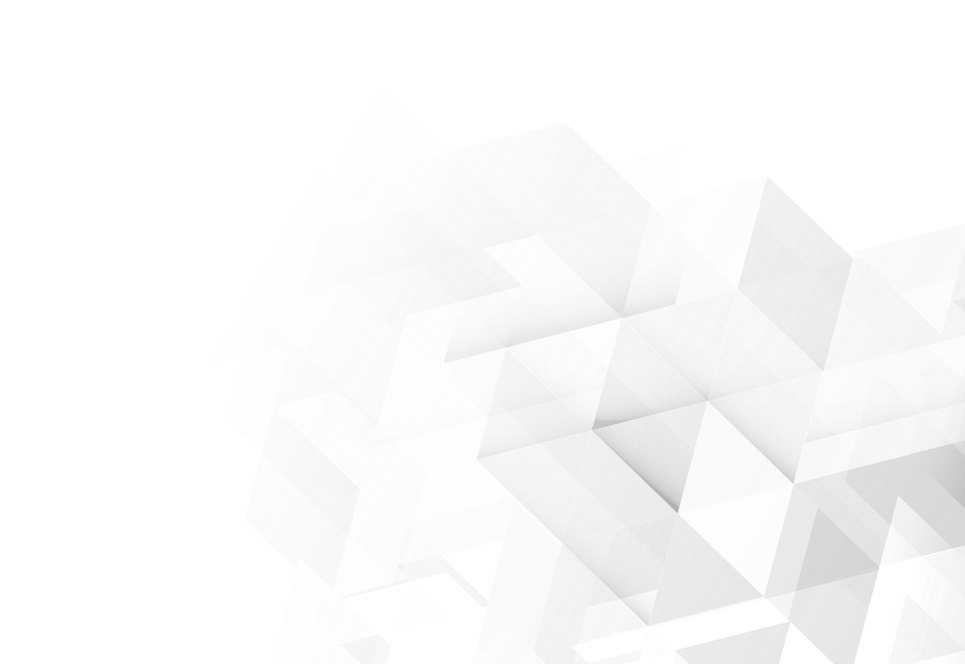 9. Engage!
[Speaker Notes: Photos from pexels
https://www.pexels.com/photo/three-person-holding-smartphones-1061579/
https://www.pexels.com/photo/light-smartphone-macbook-mockup-67112/
https://www.pexels.com/photo/apple-applications-apps-cell-phone-607812/]
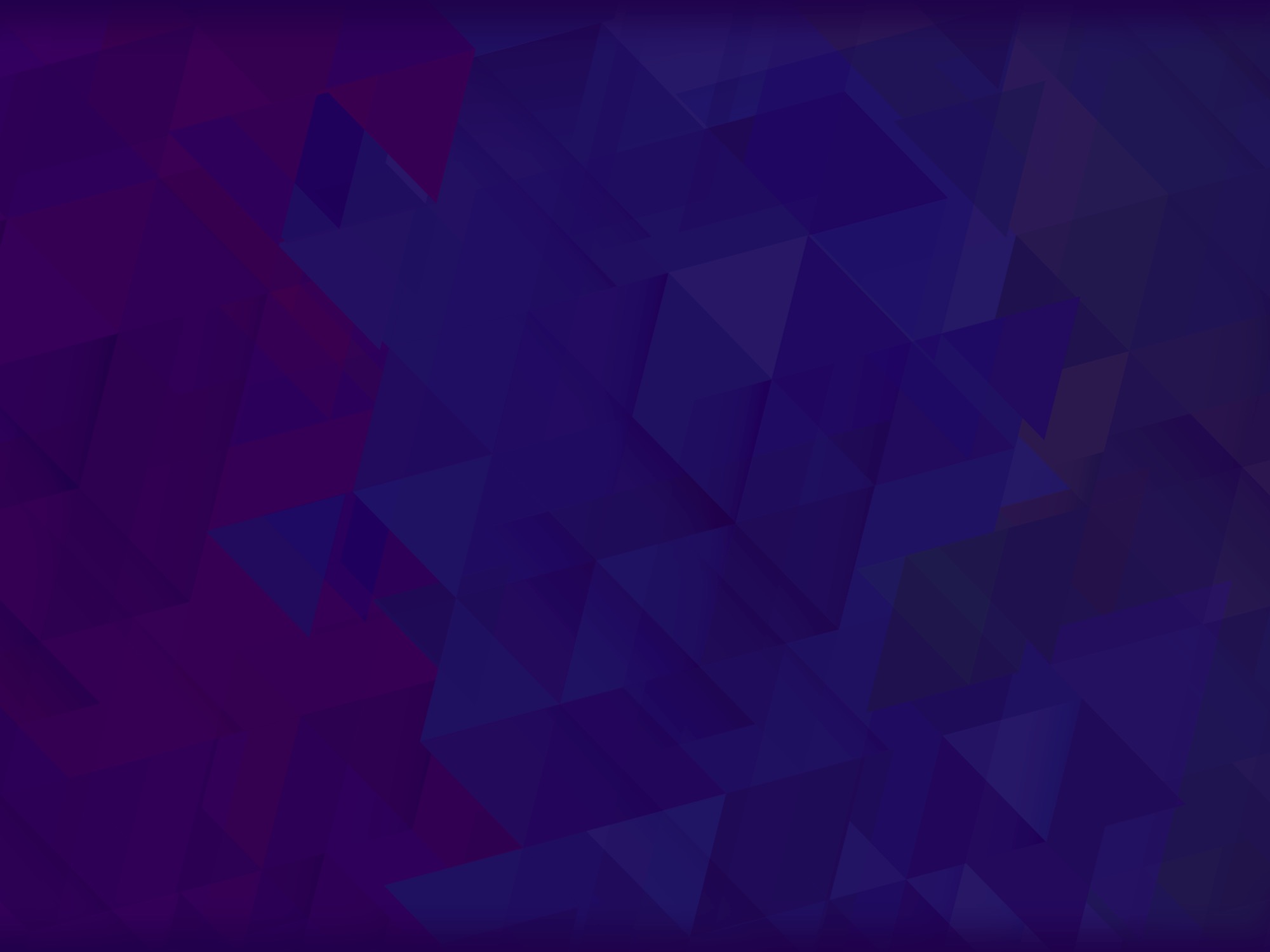 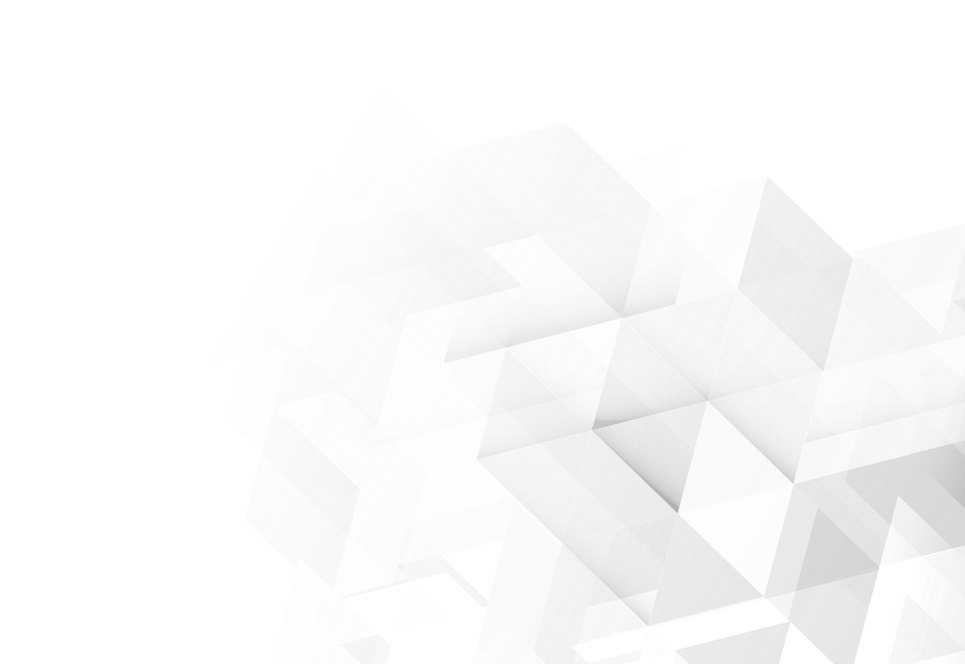 10. Measure with business goals --not just with social media engagement metrics
[Speaker Notes: Photos from pexels
https://www.pexels.com/photo/three-person-holding-smartphones-1061579/
https://www.pexels.com/photo/light-smartphone-macbook-mockup-67112/
https://www.pexels.com/photo/apple-applications-apps-cell-phone-607812/]
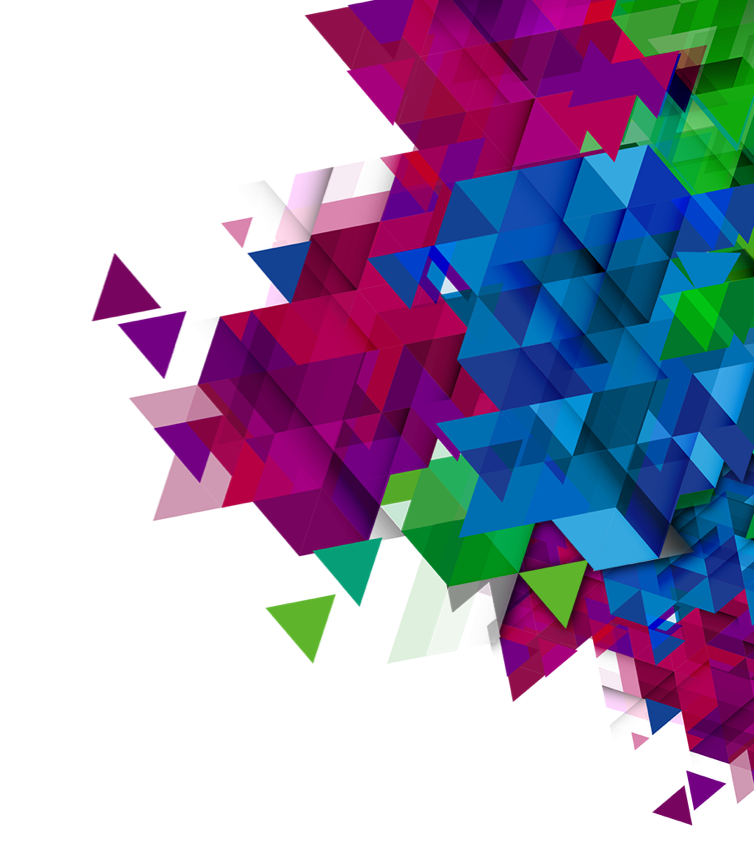 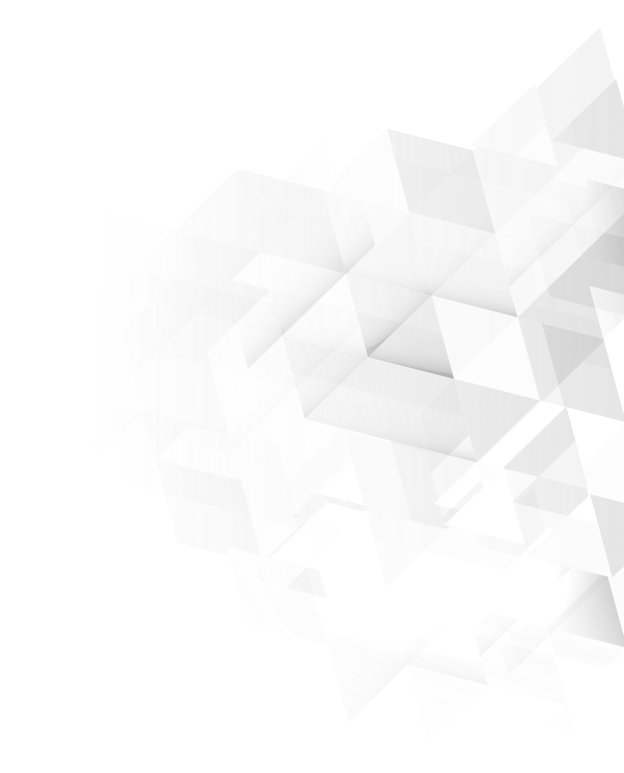 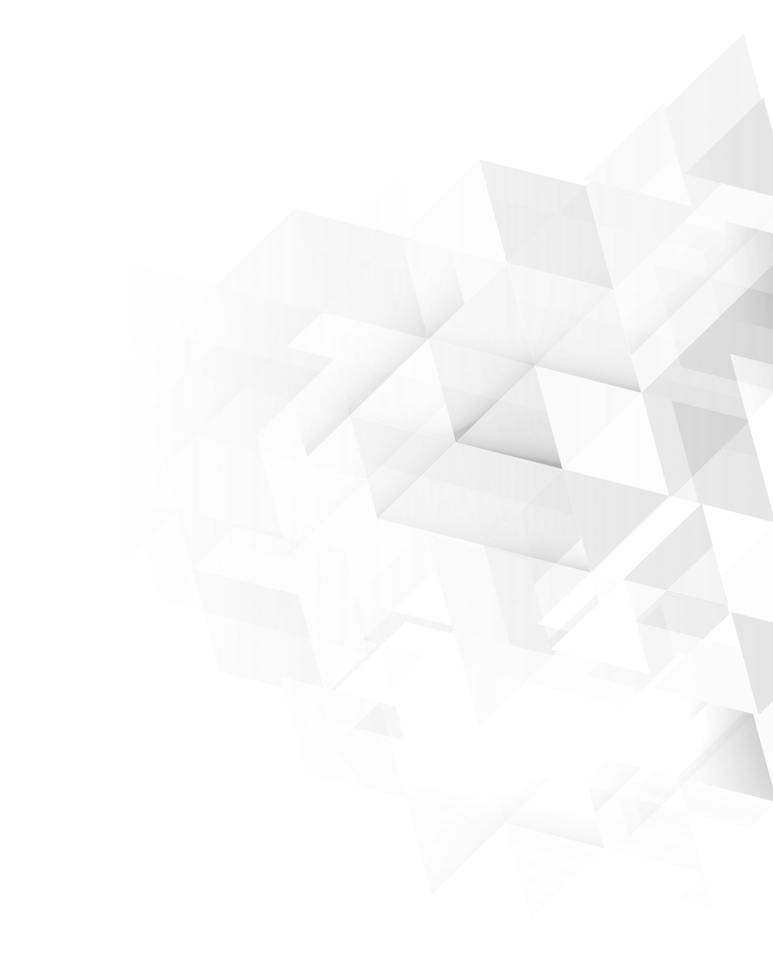 THANK YOU!
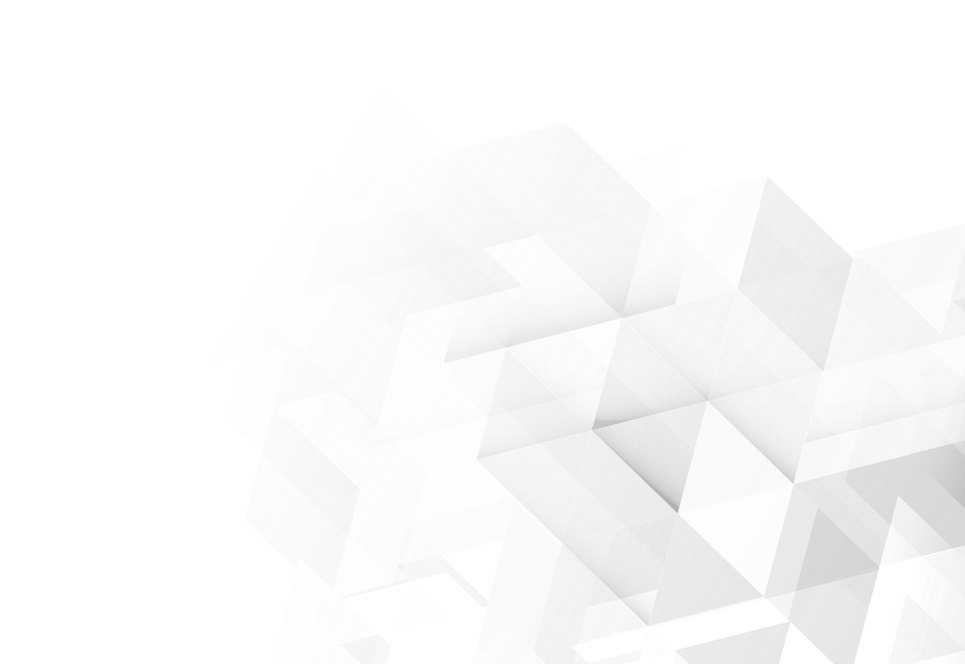 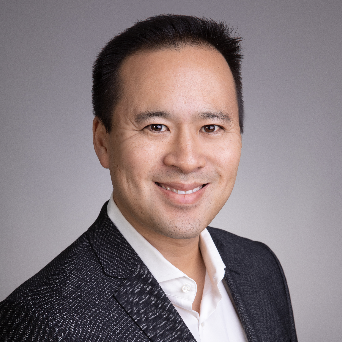 Jeremiah Owyang
Analyst and Founding Partner
jeremiah@kaleidoinsights.com
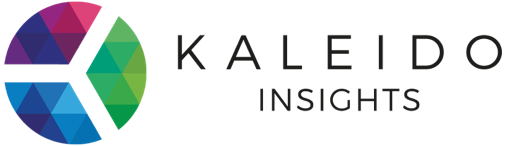